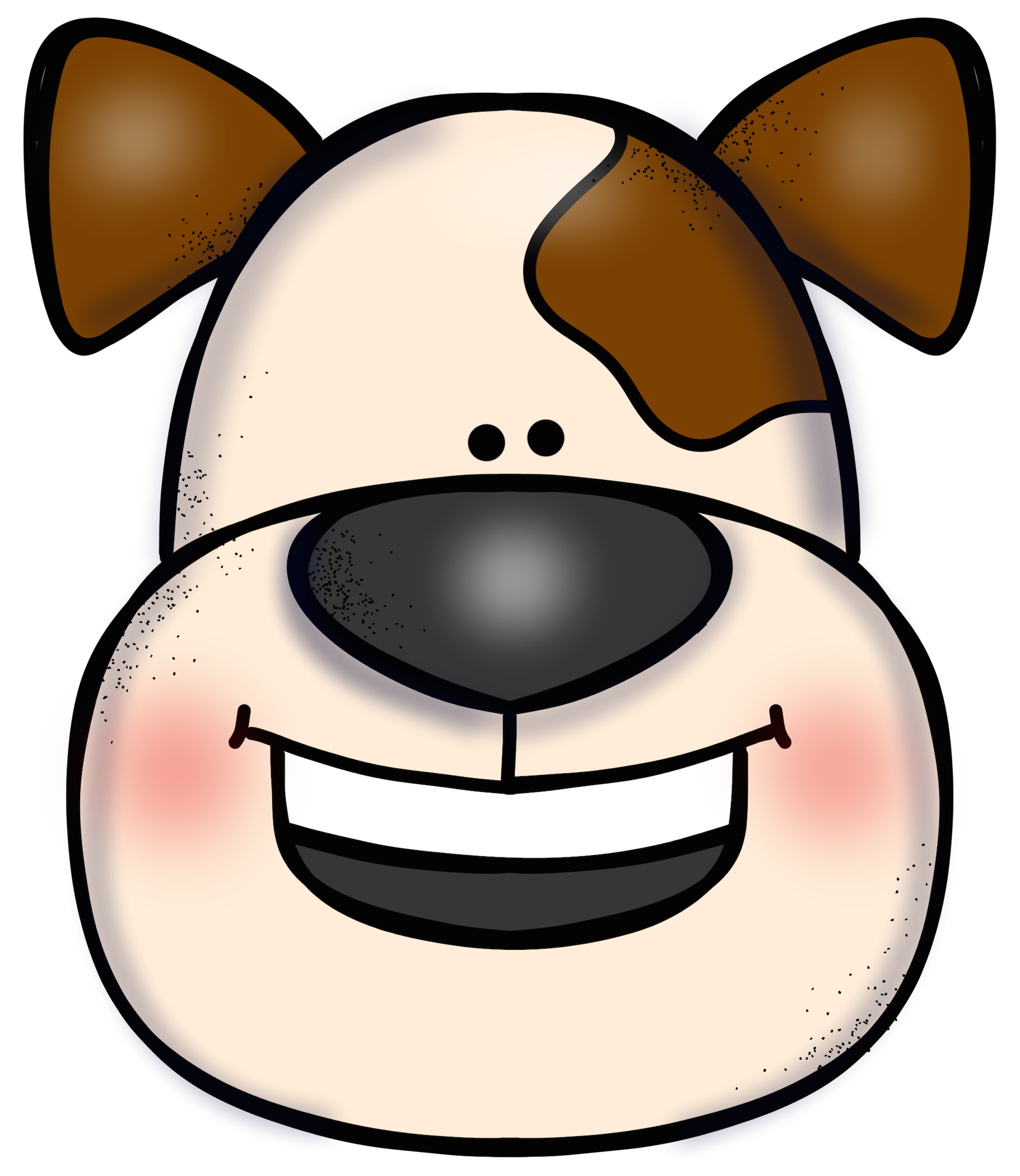 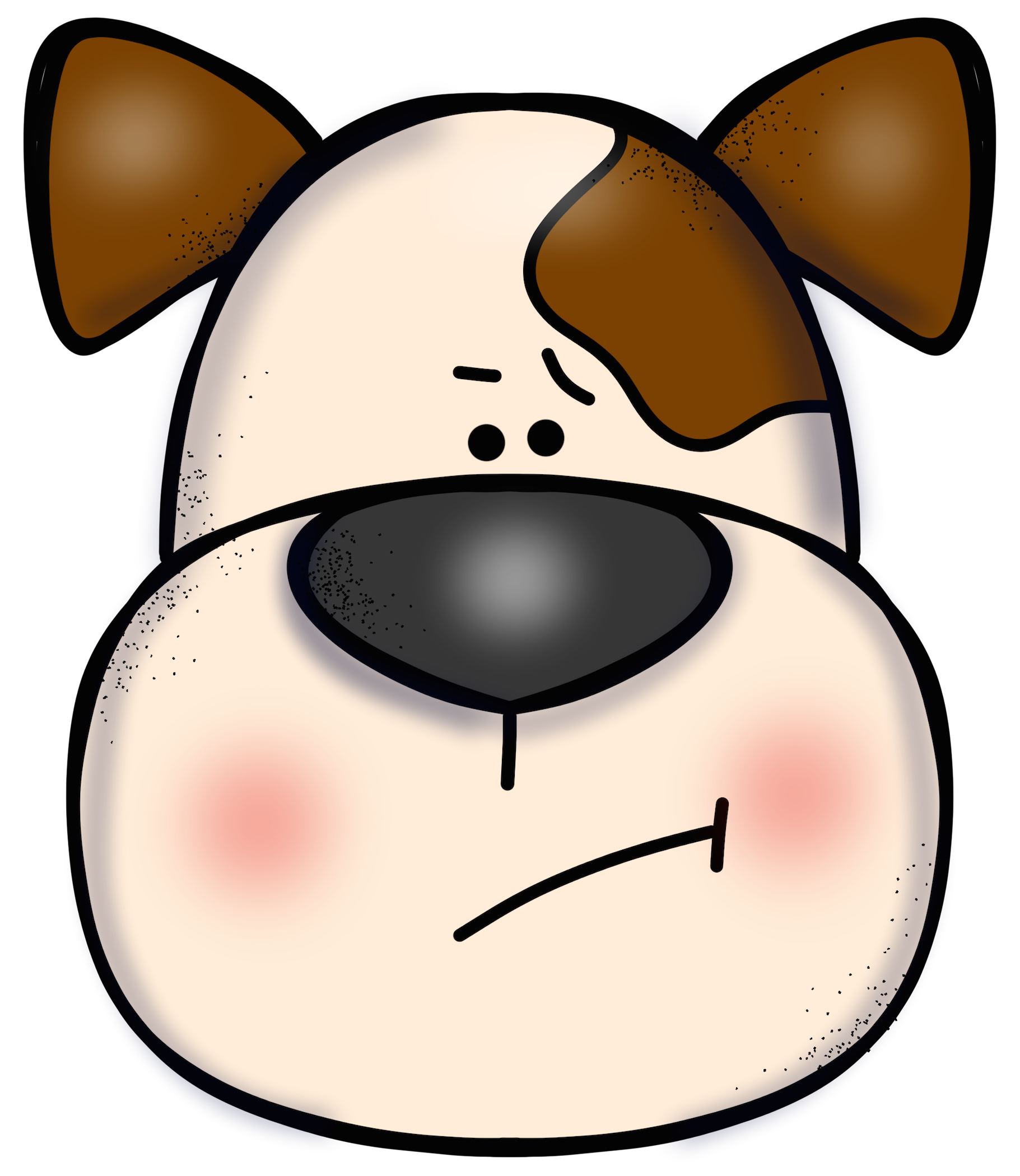 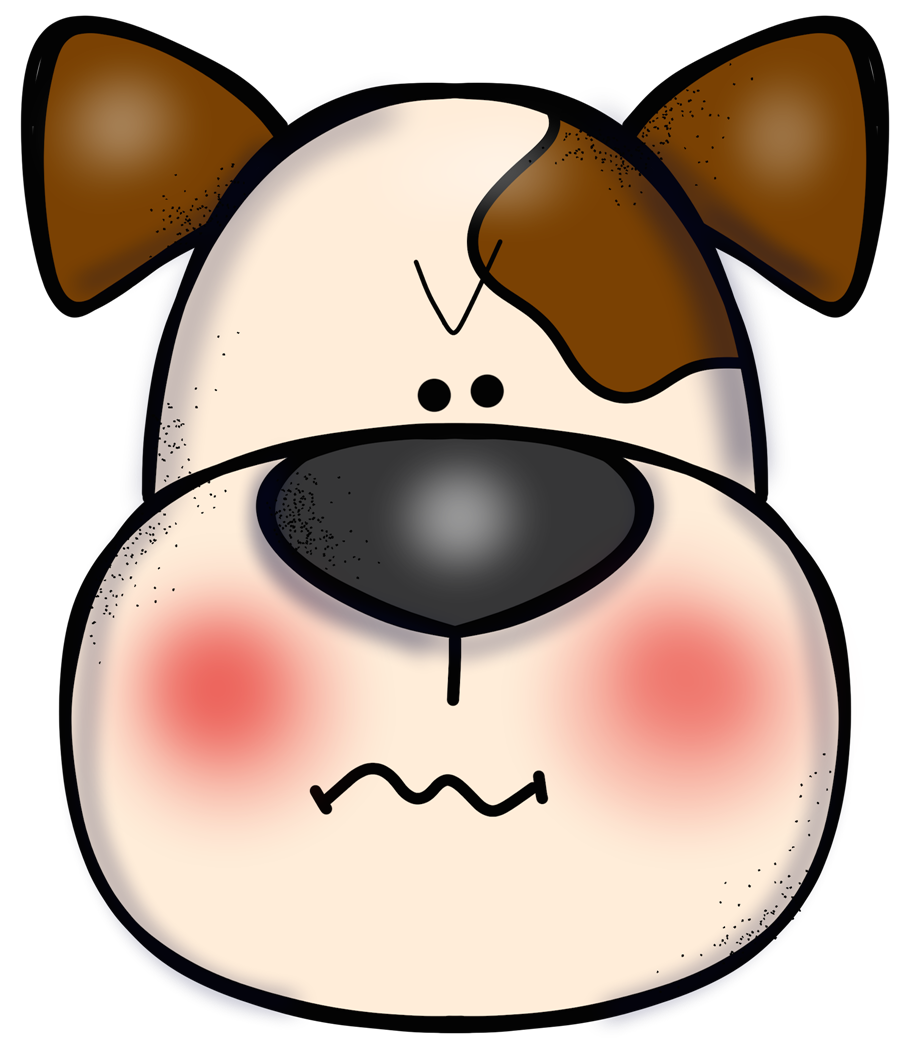 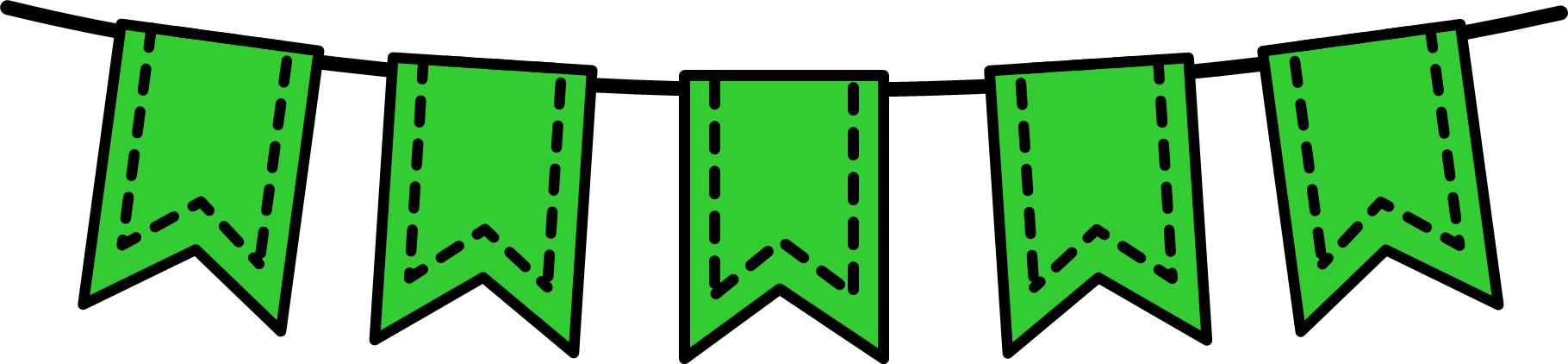 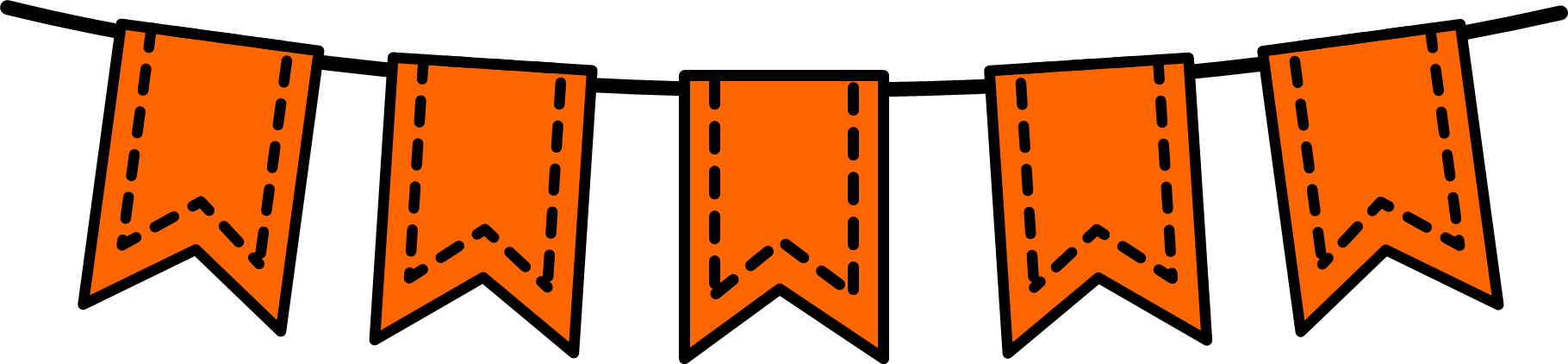 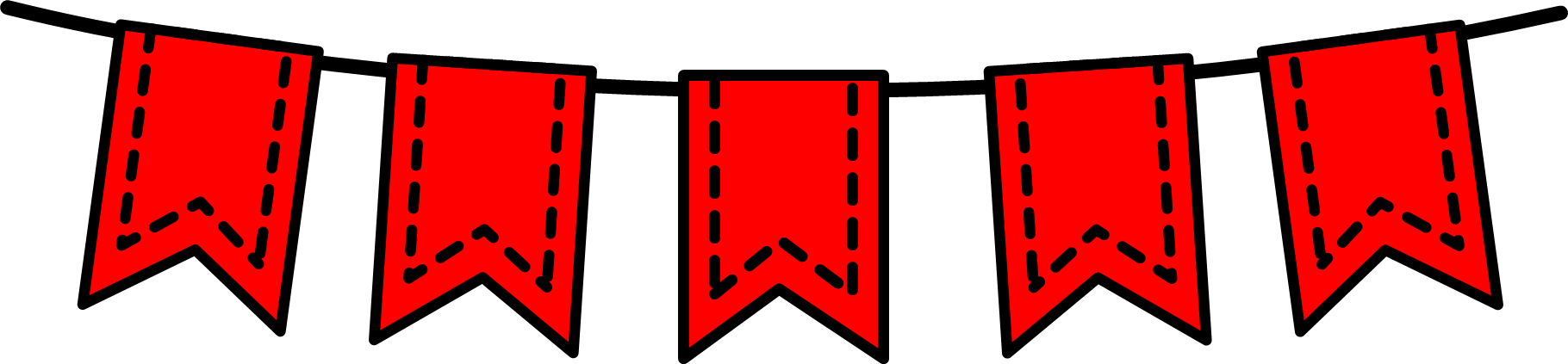 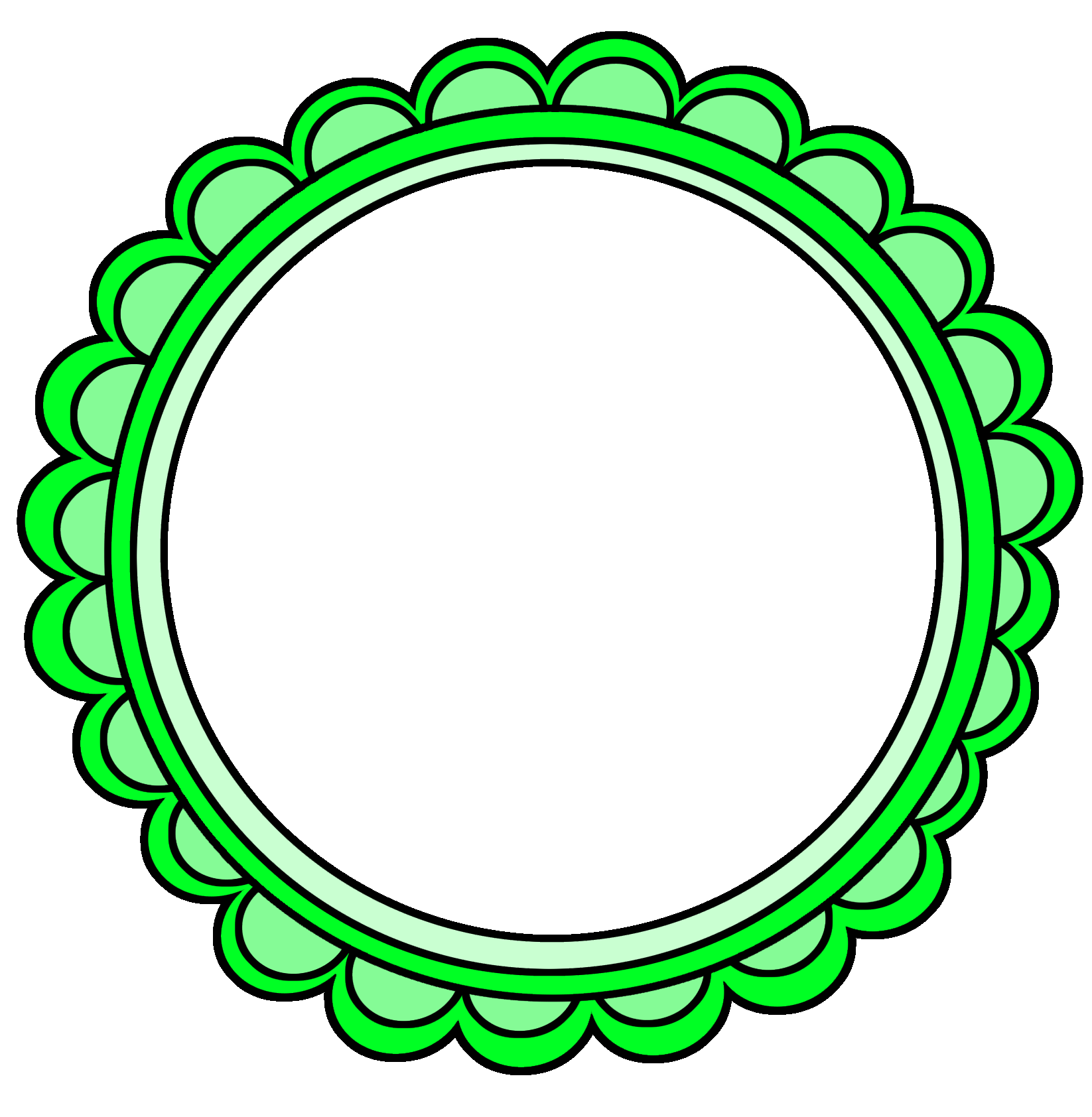 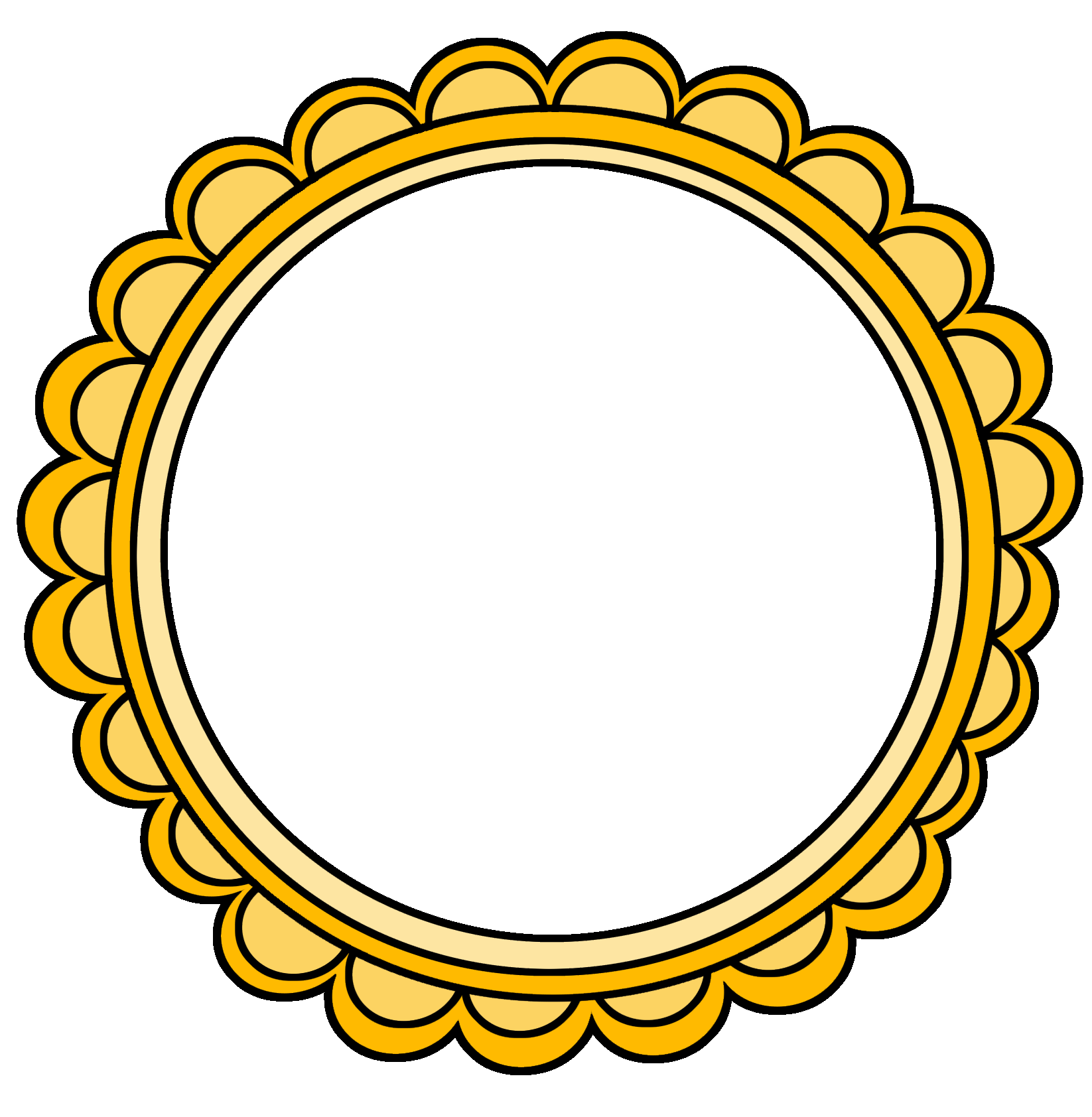 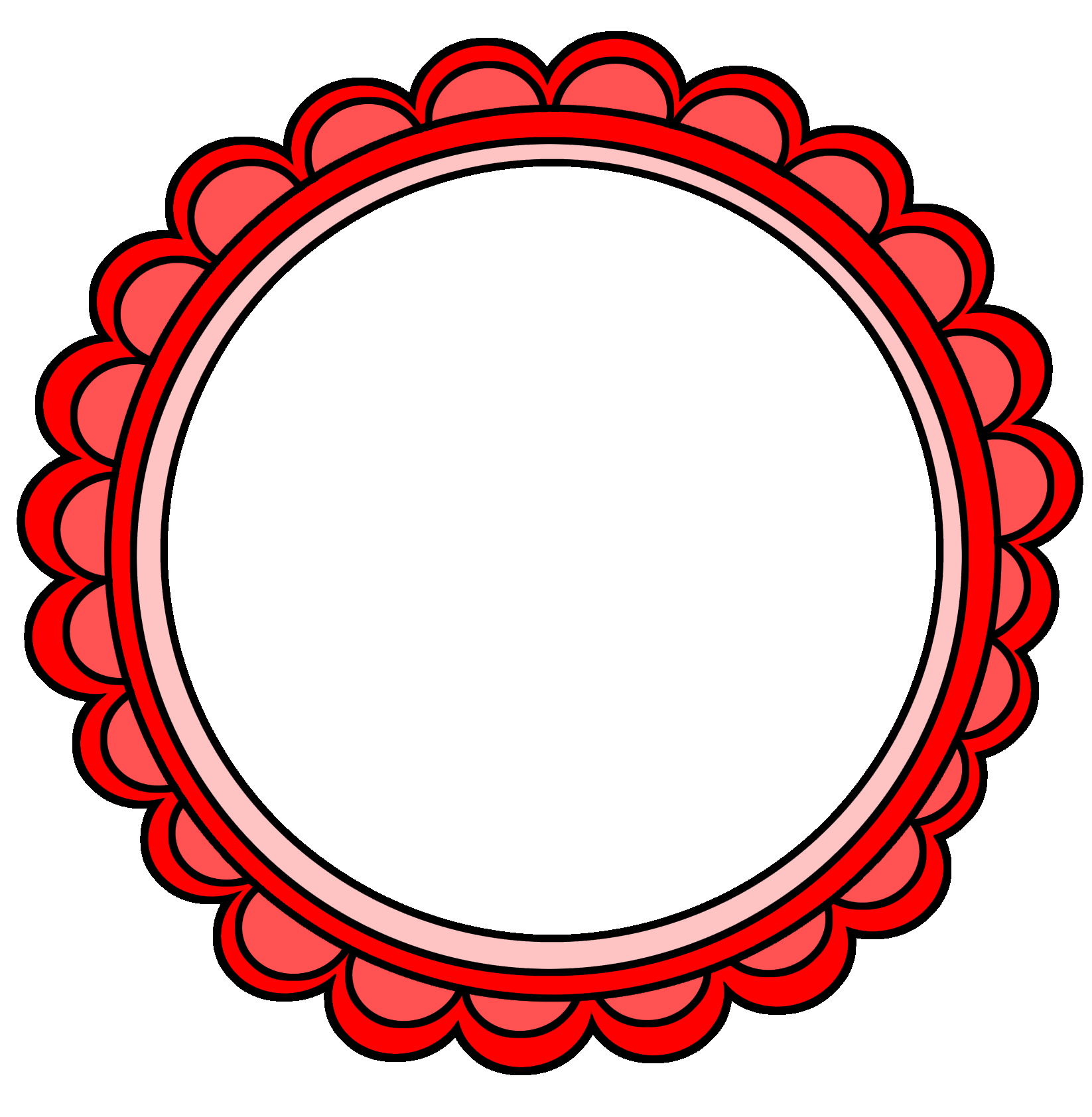 Tu n’as pas eu le bon comportement!!!
reprends-toi!
Tu respectes les règles de la classe et de l’école.
Attention, tu as eu quelques fausses notes.
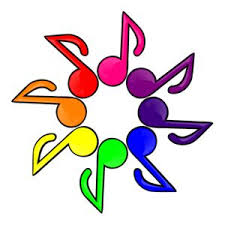 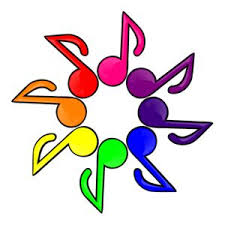 MODE D’EMPLOI:
Il y a un code couleur affiché dans la classe:
VERT/ORANGE/ROUGE

Ce système vous permet de suivre votre enfant quotidiennement.

Tout le monde est en vert en arrivant chaque matin. 
S’ils ne respectent pas les règles de vie (de la classe ou de l’école en général), ils ont un avertissement. Au bout de plusieurs avertissements, on déplace l’étiquette dans le orange puis dans le rouge. Si l’enfant fait de grosses bêtises, il peut directement aller dans le rouge.

A la fin de la journée, chaque élève colorie son petit personnage de la bonne couleur. Vous pouvez ainsi vérifier tous les soirs, au moment des devoirs.

Chaque « bilan » est signé en fin de semaine par les parents, au même titre que le cahier du jour.

Quand un élève a tous les personnages verts, il a trois bons points. Par contre, si l’élève est tout le temps dans l’orange ou le rouge, la maîtresse rencontre les parents.
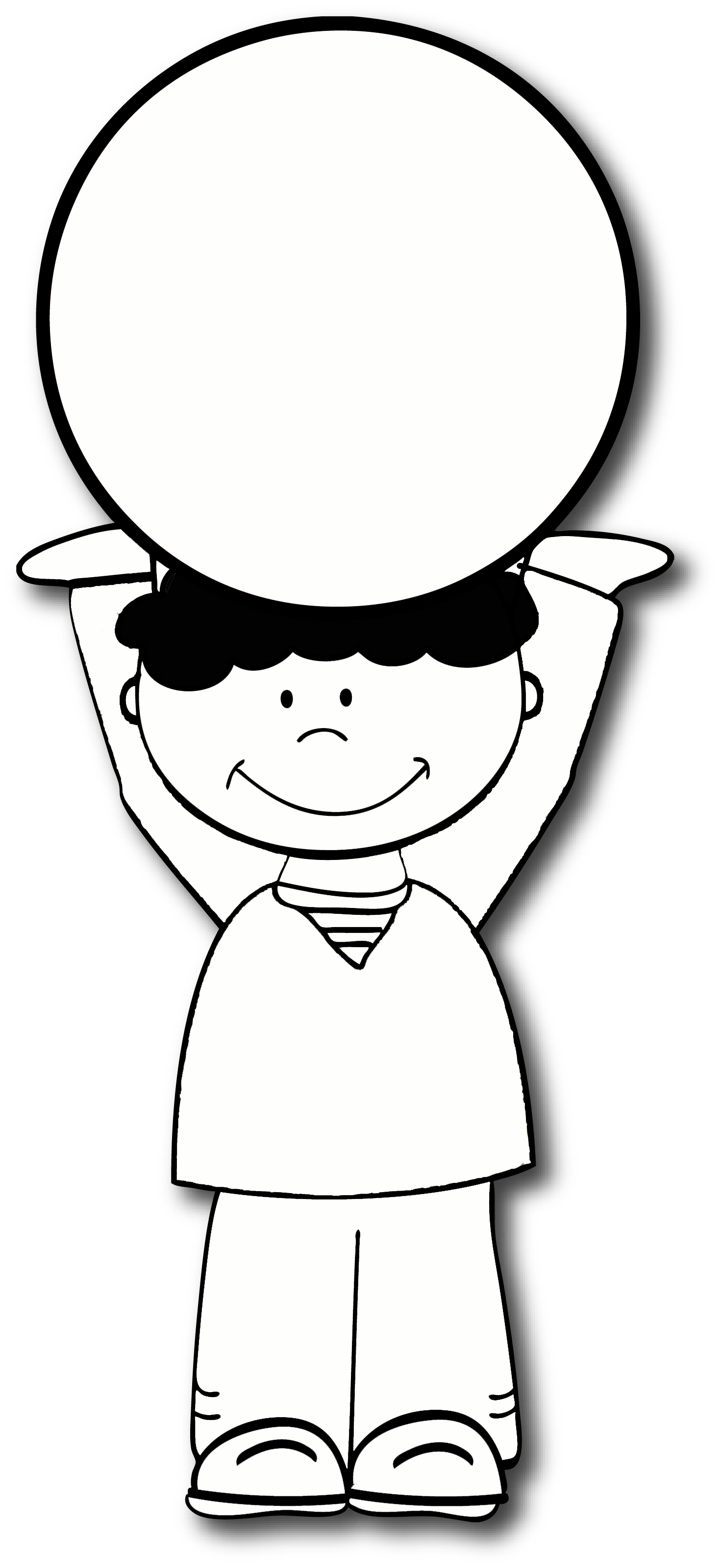 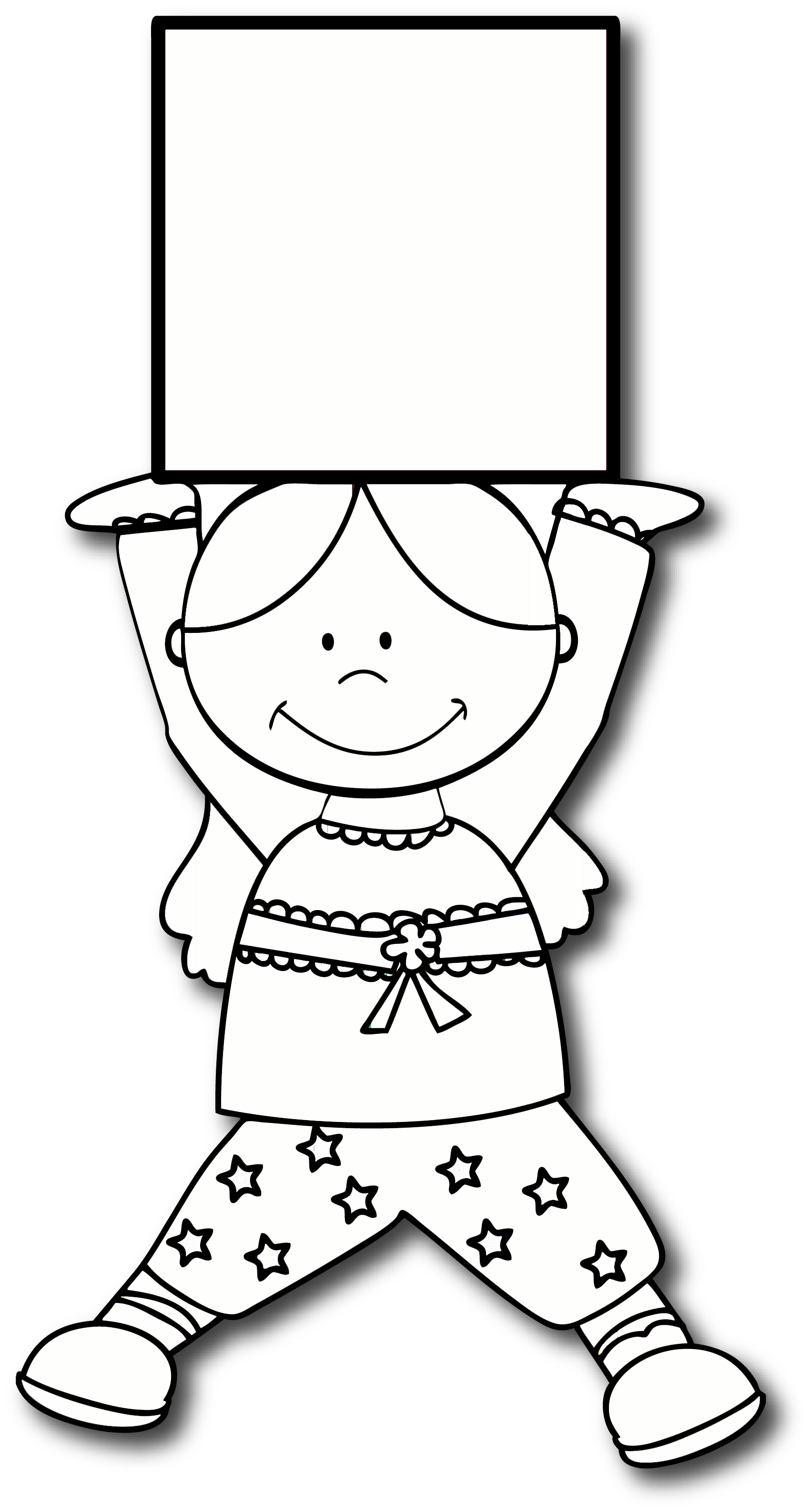 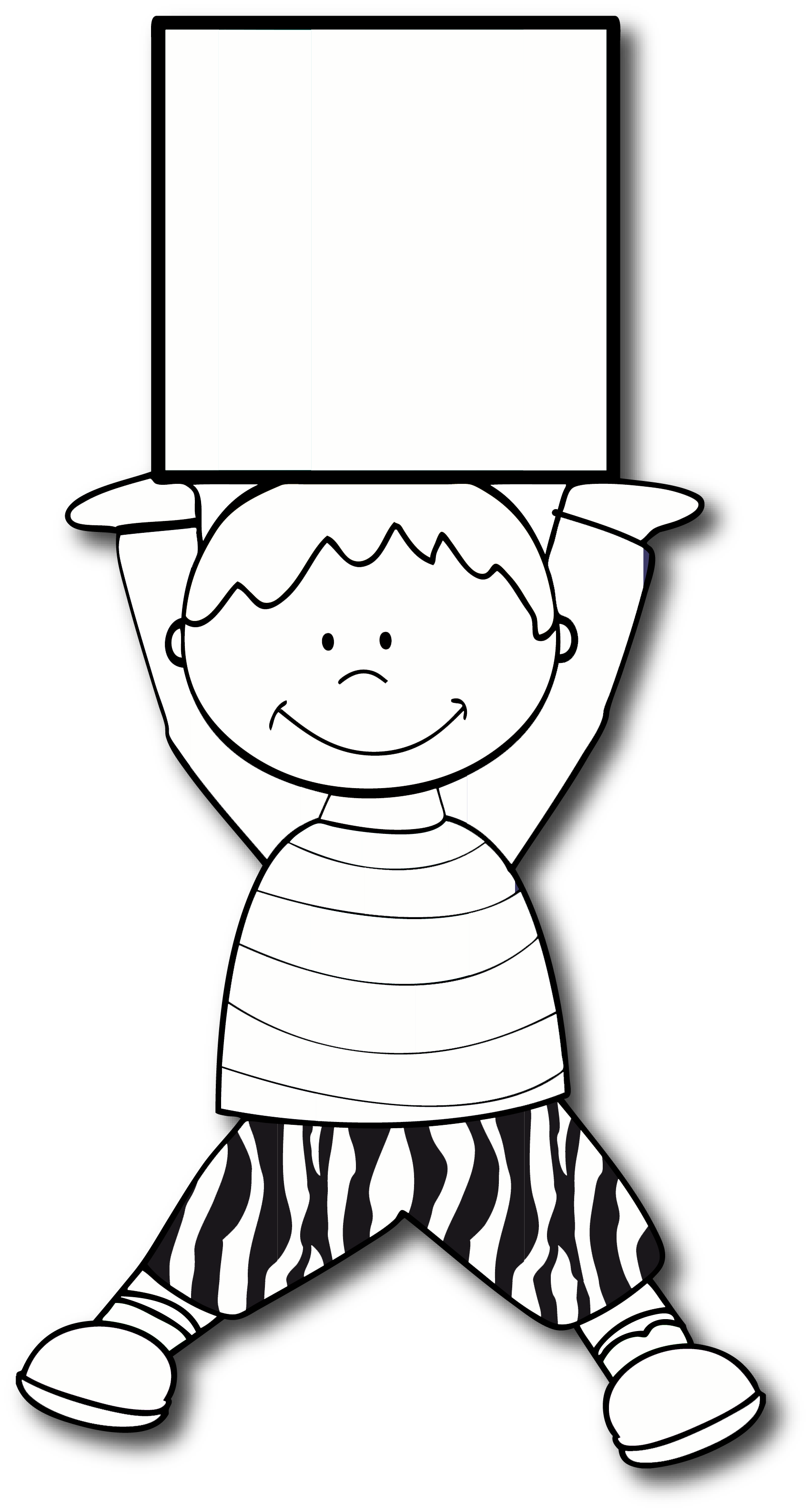 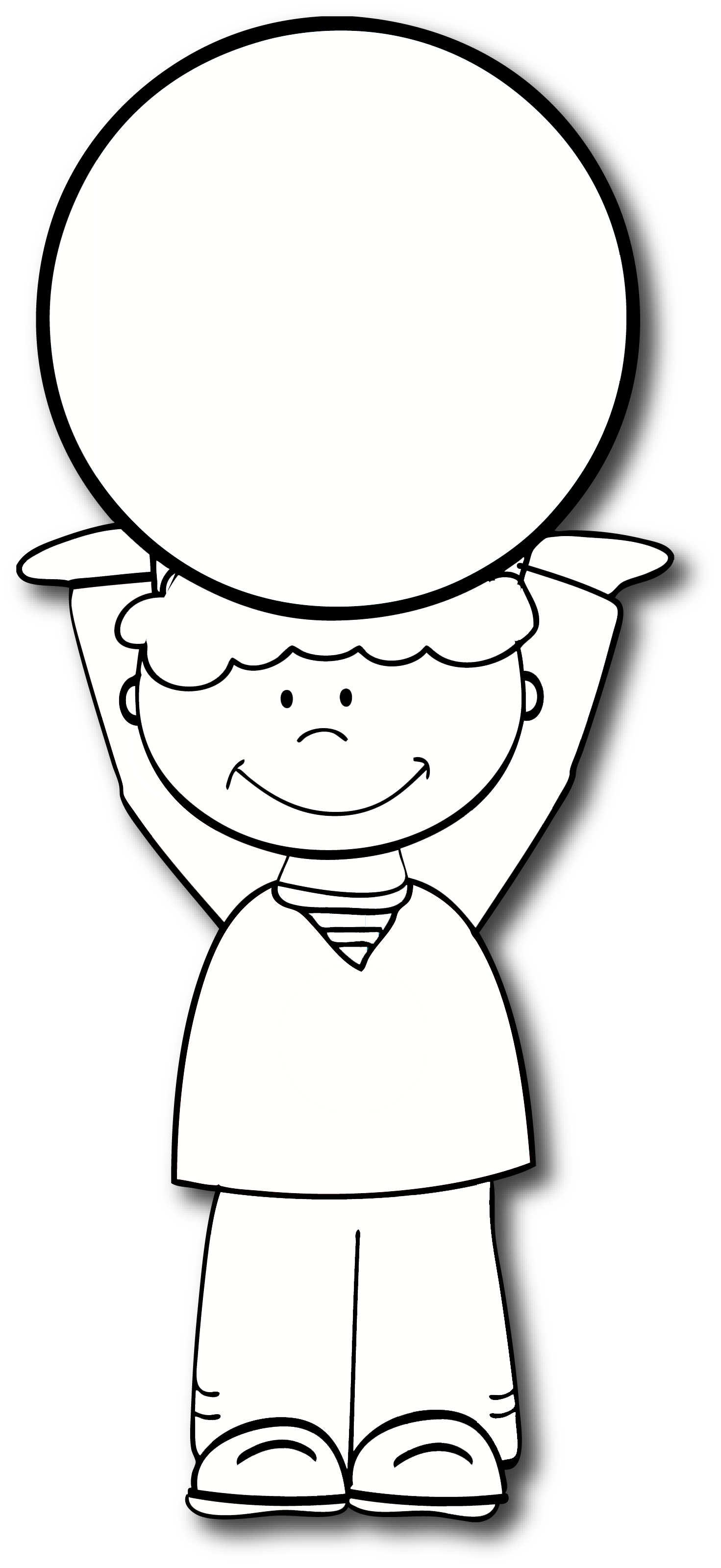 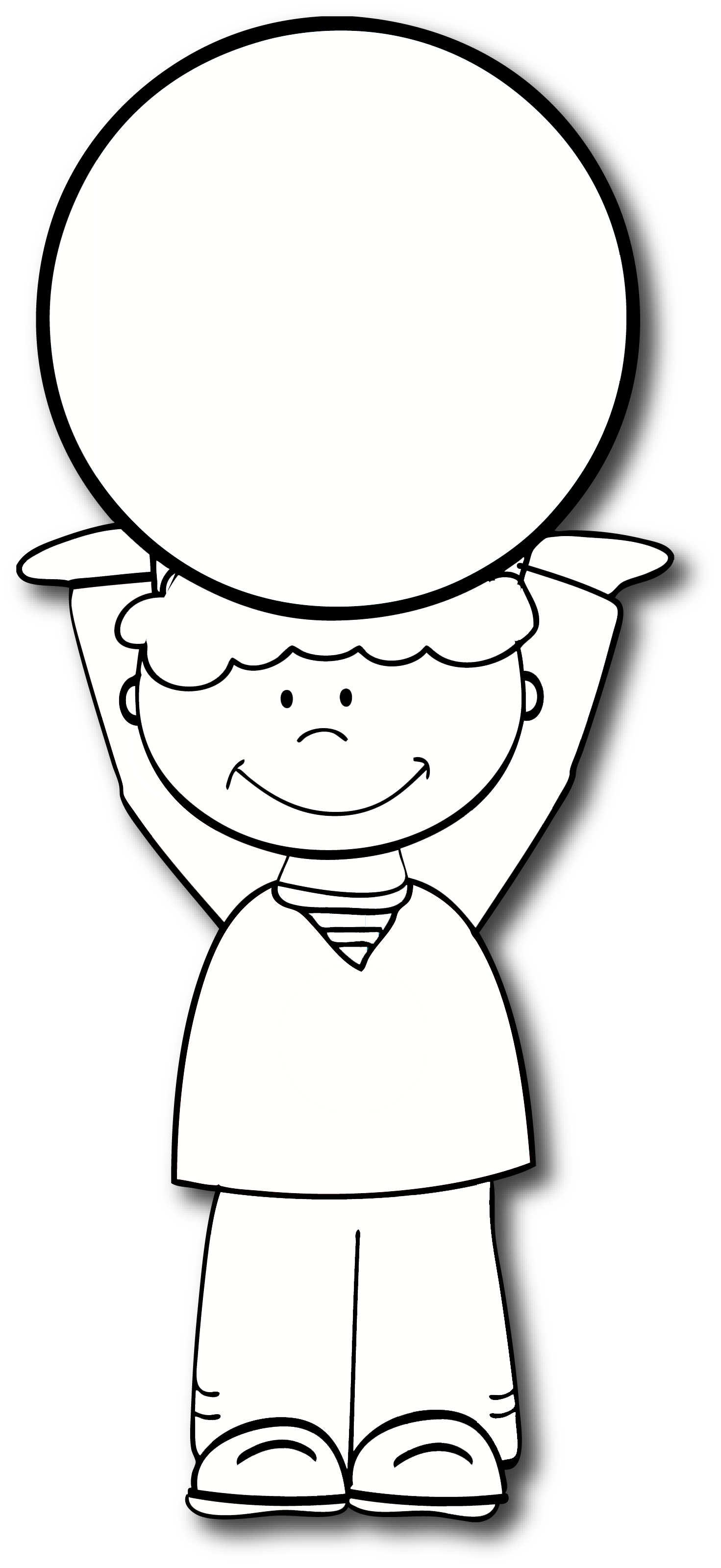 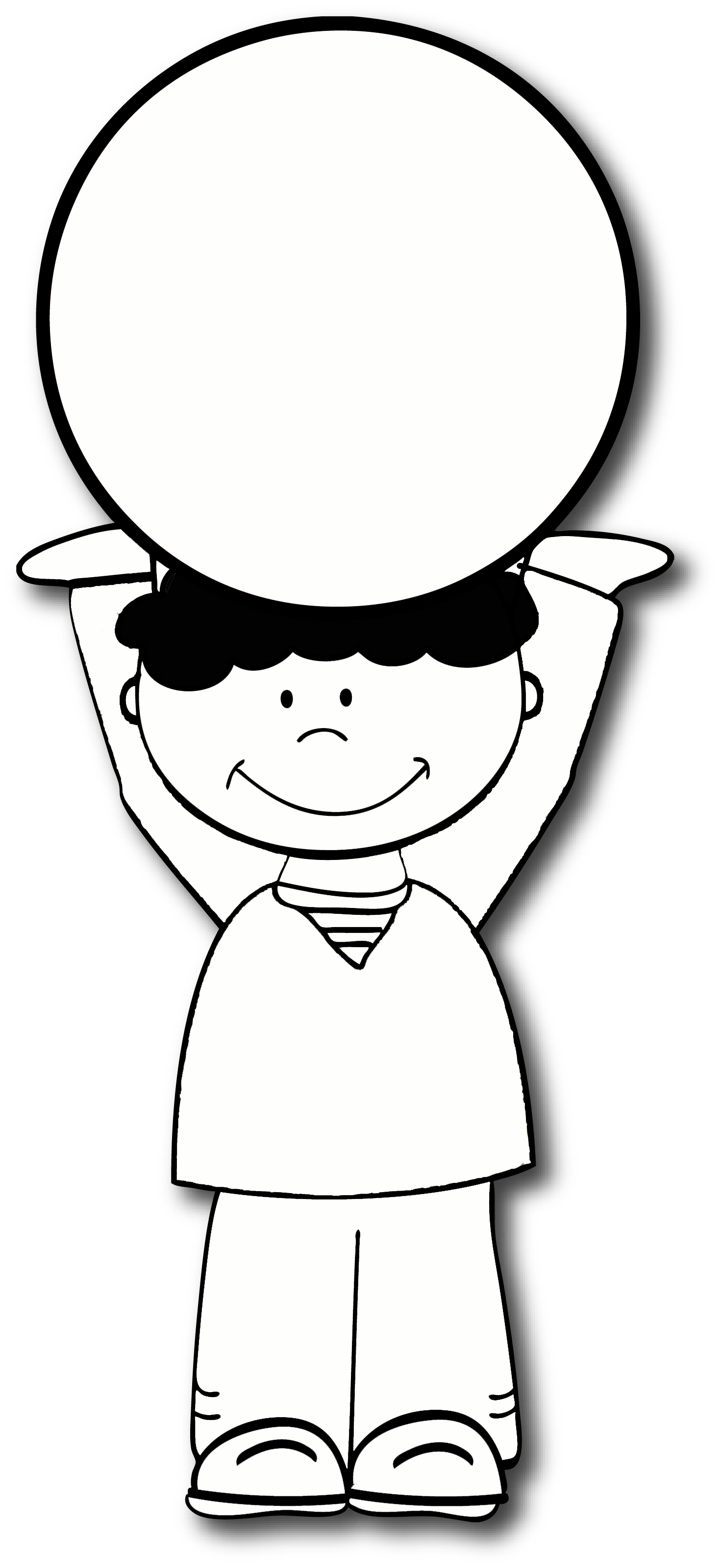 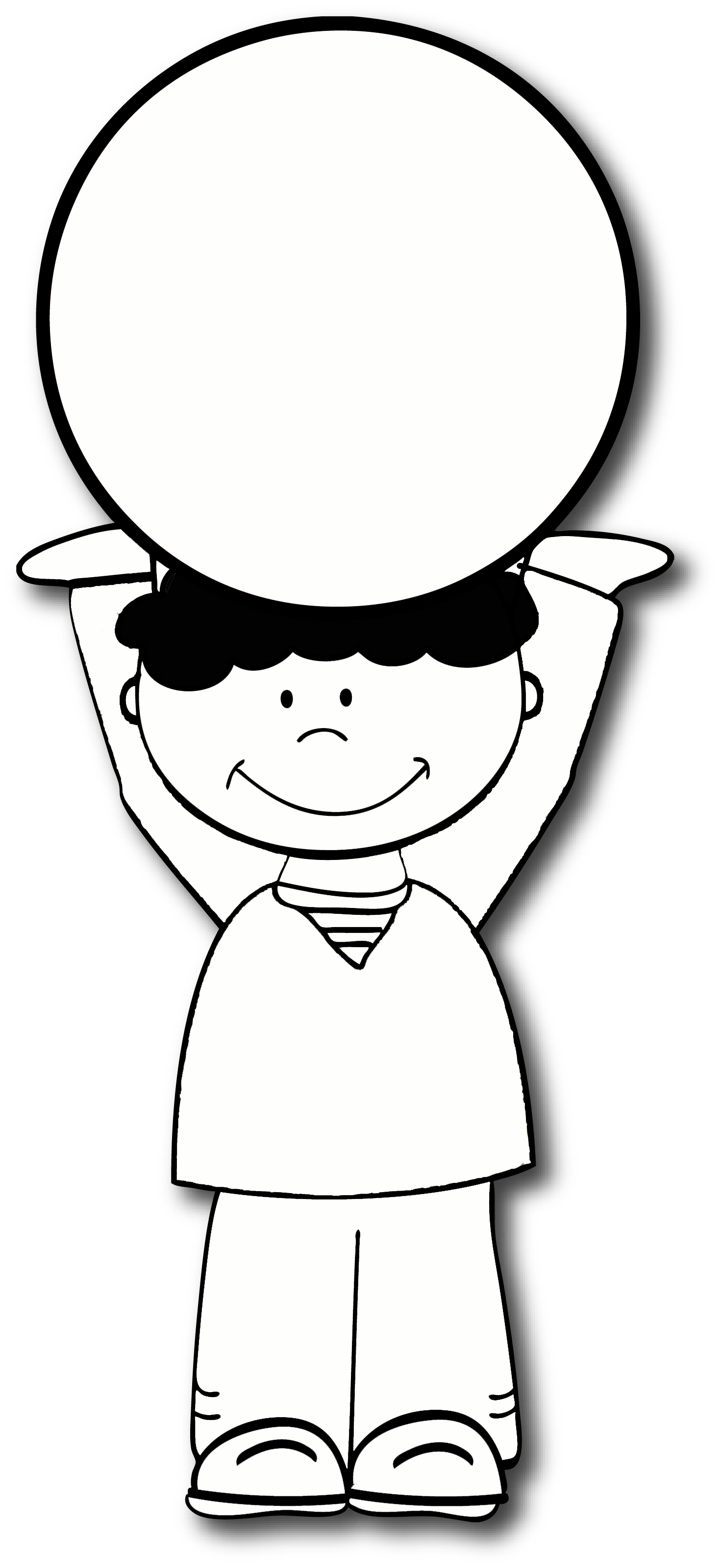 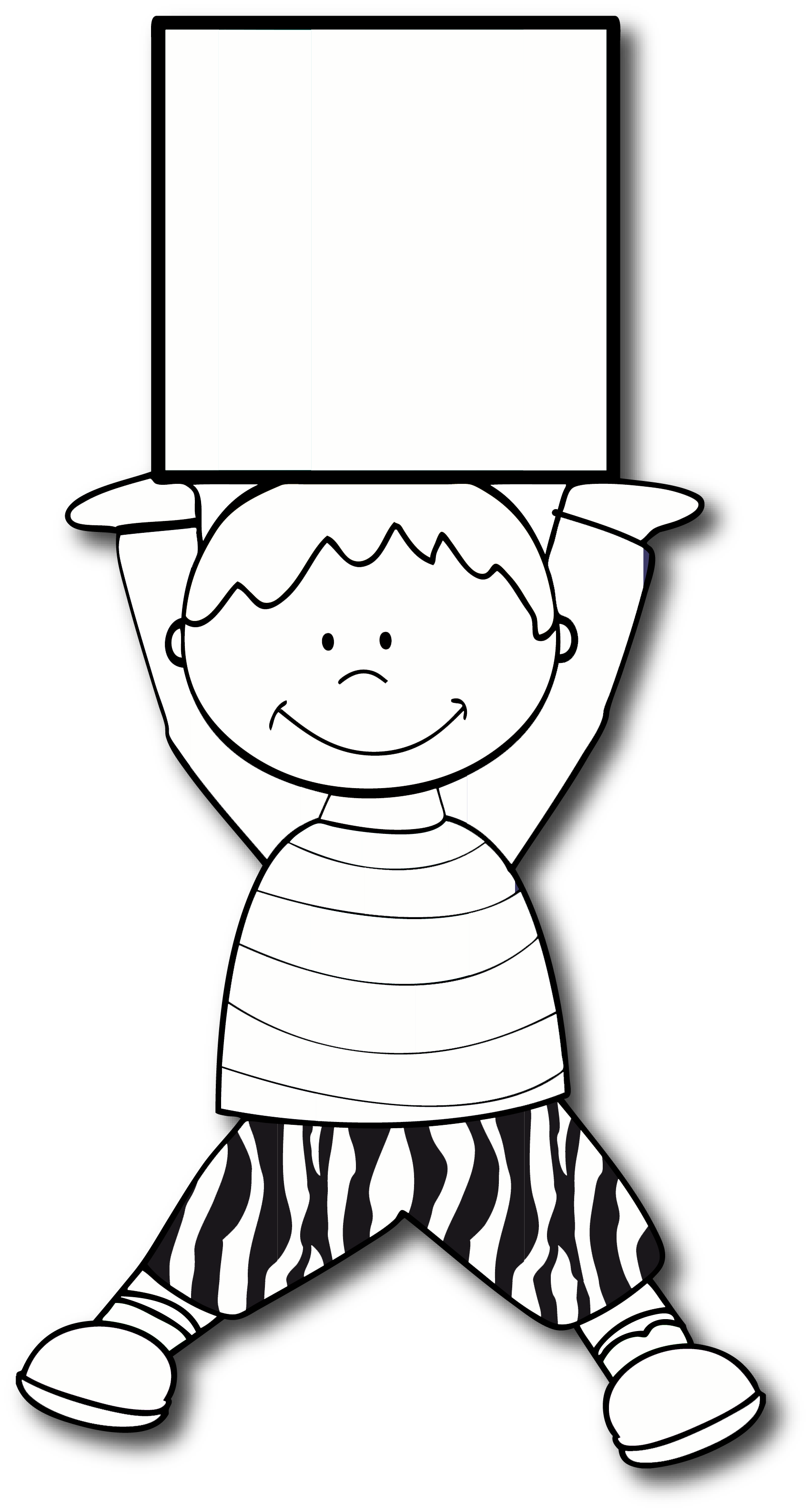 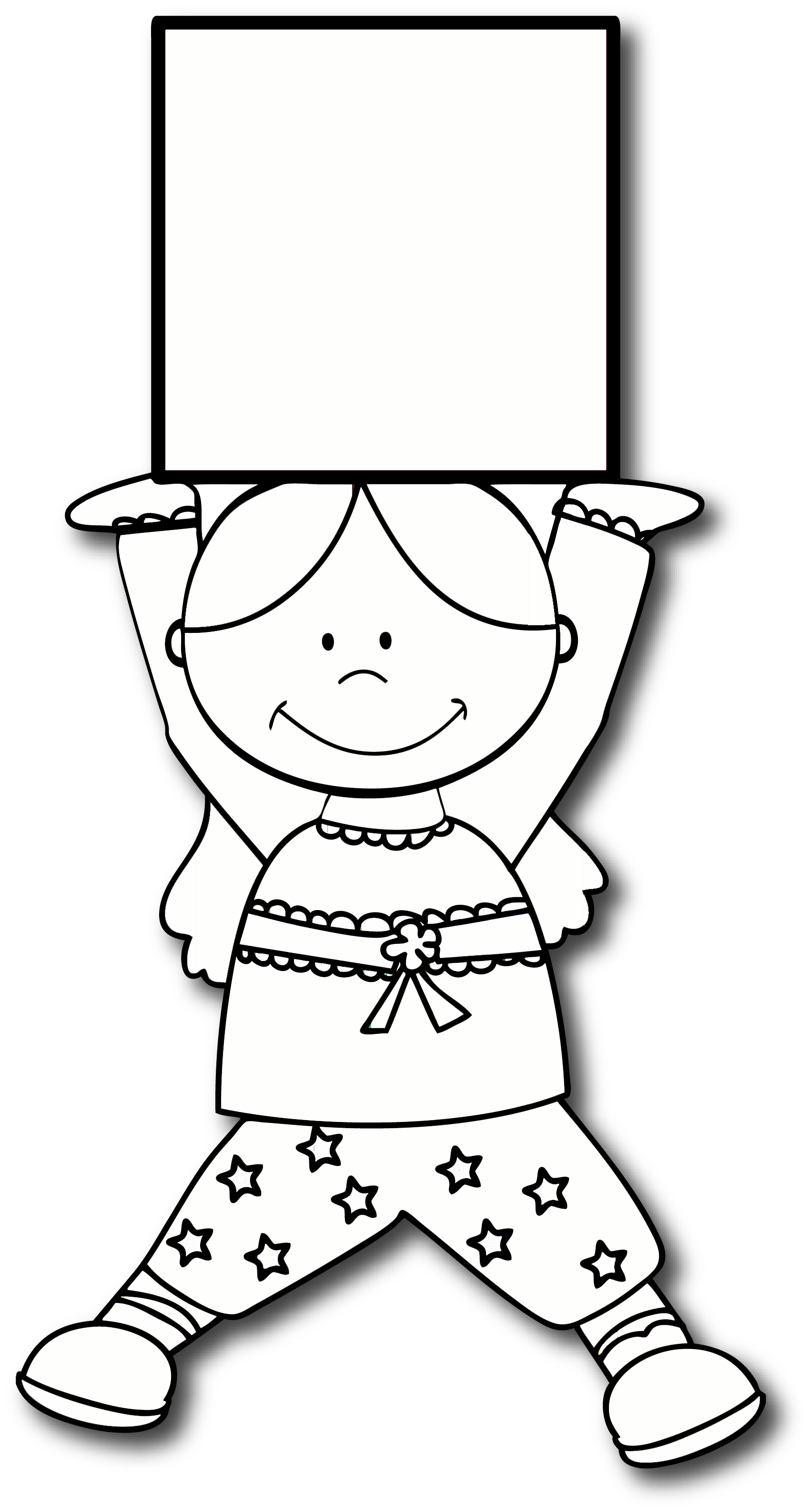 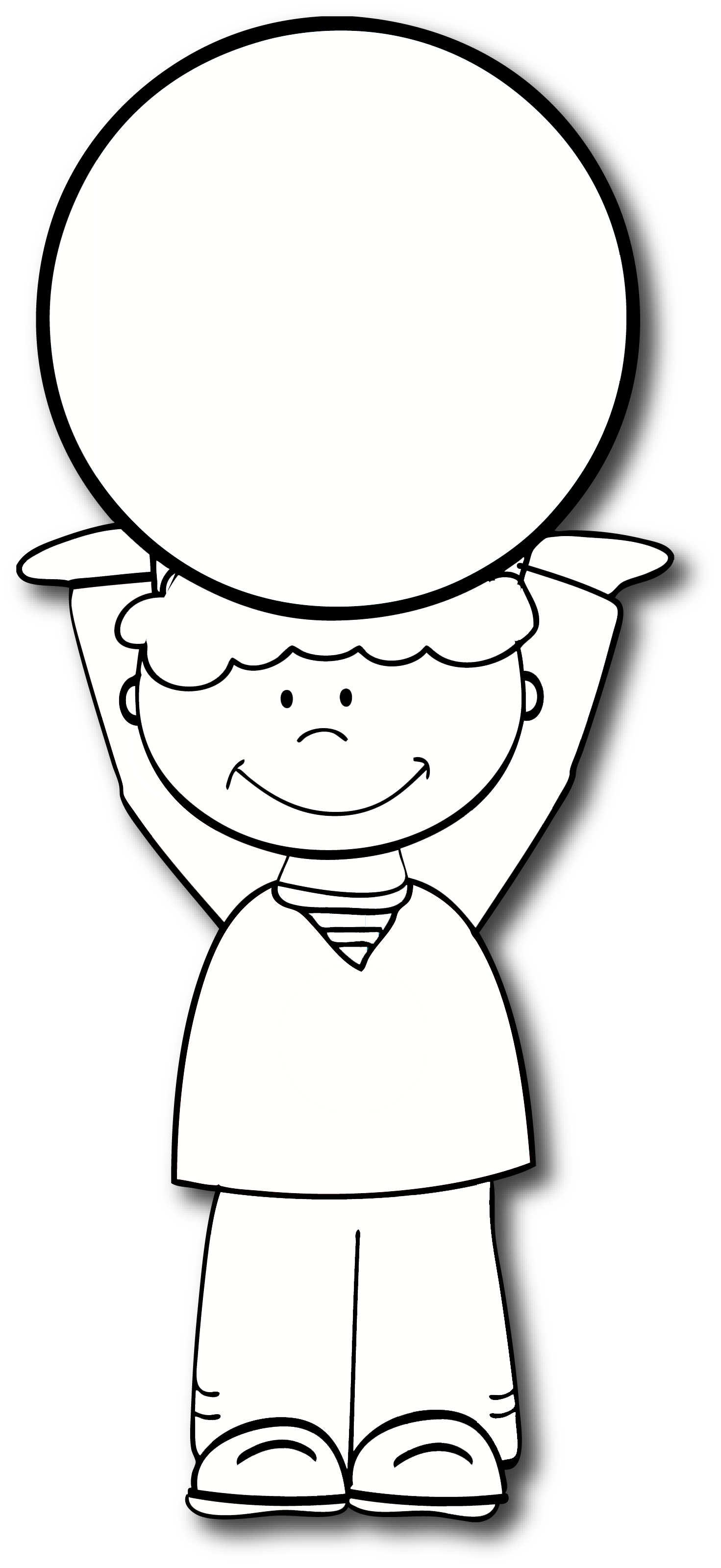 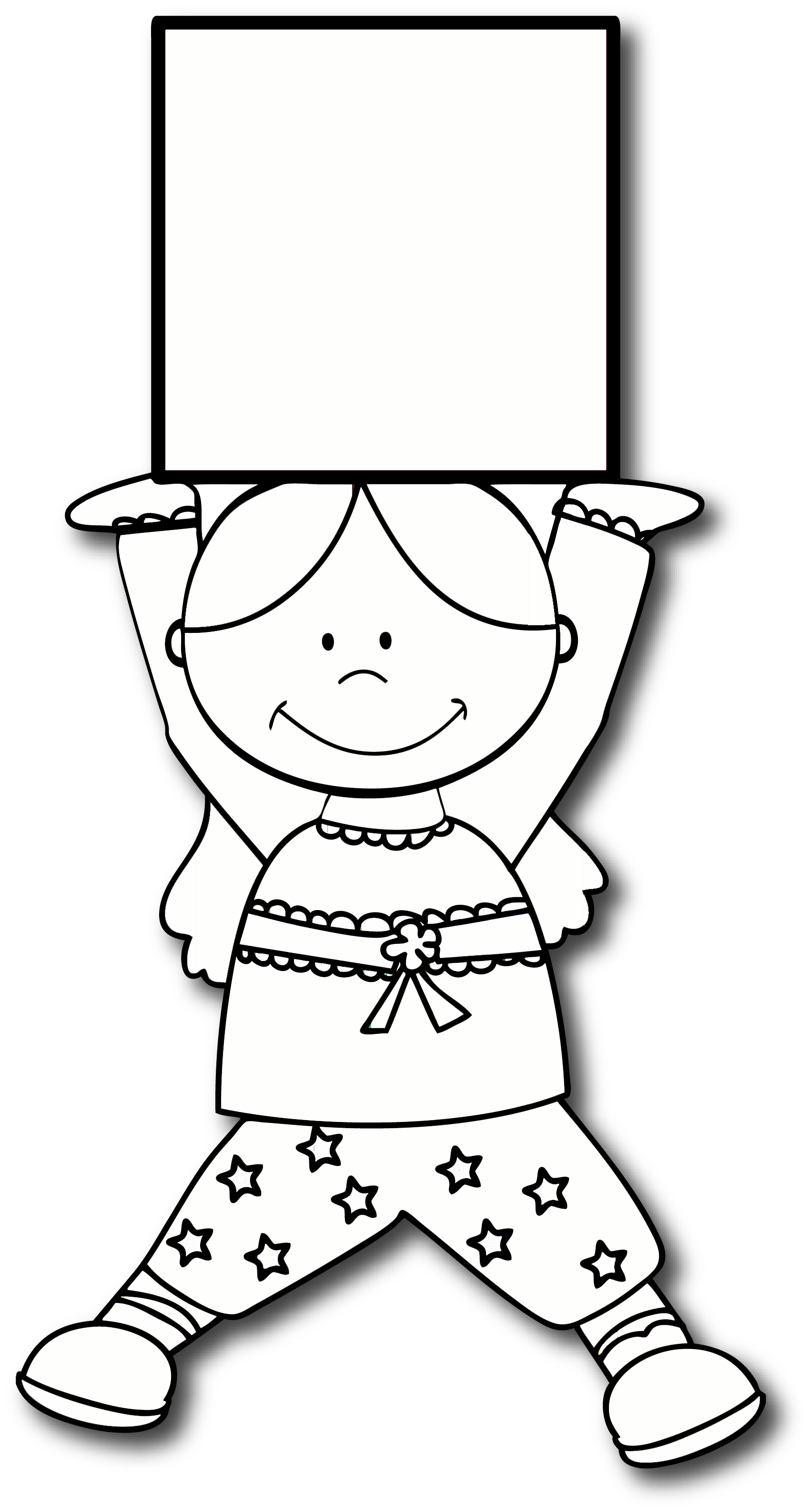 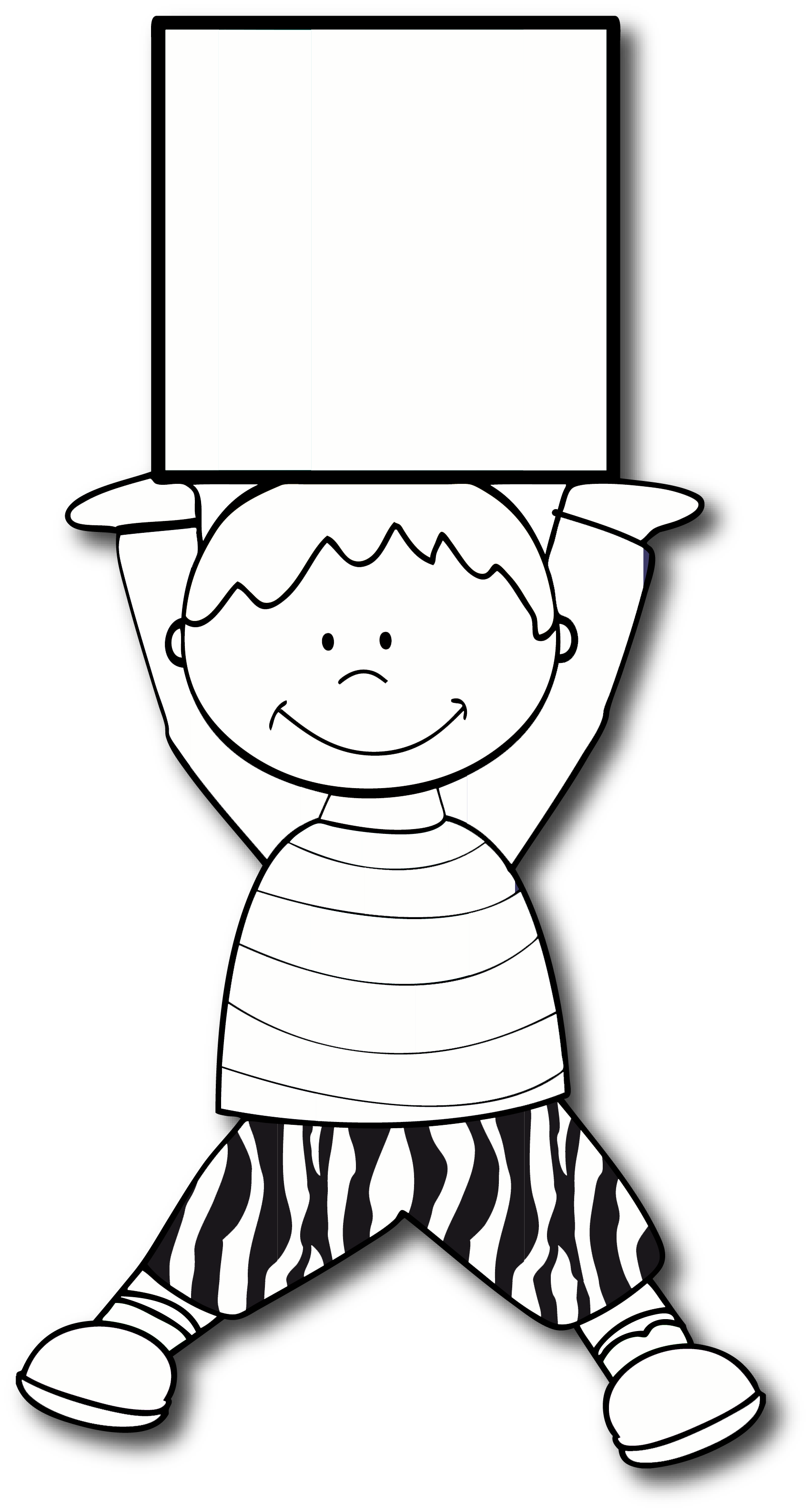 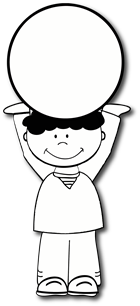 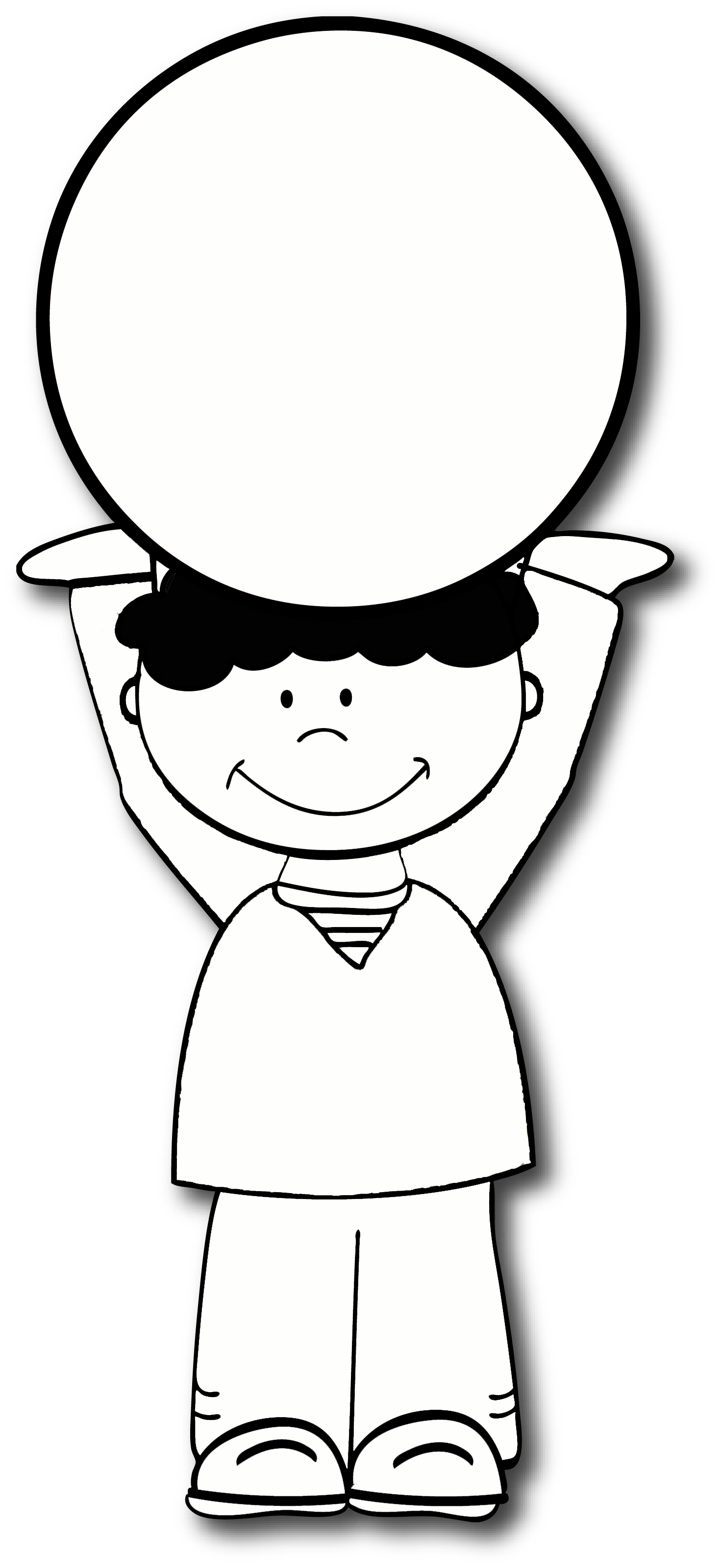 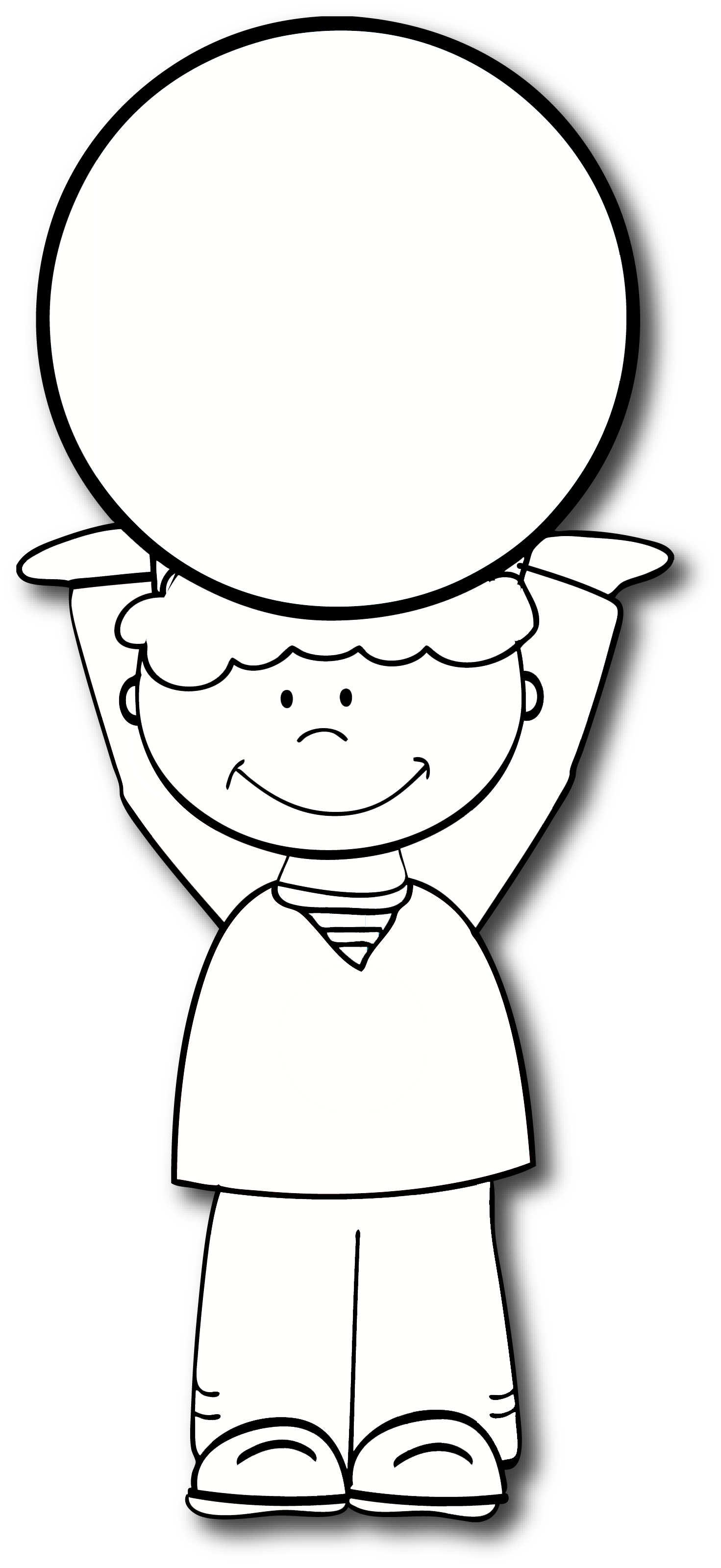 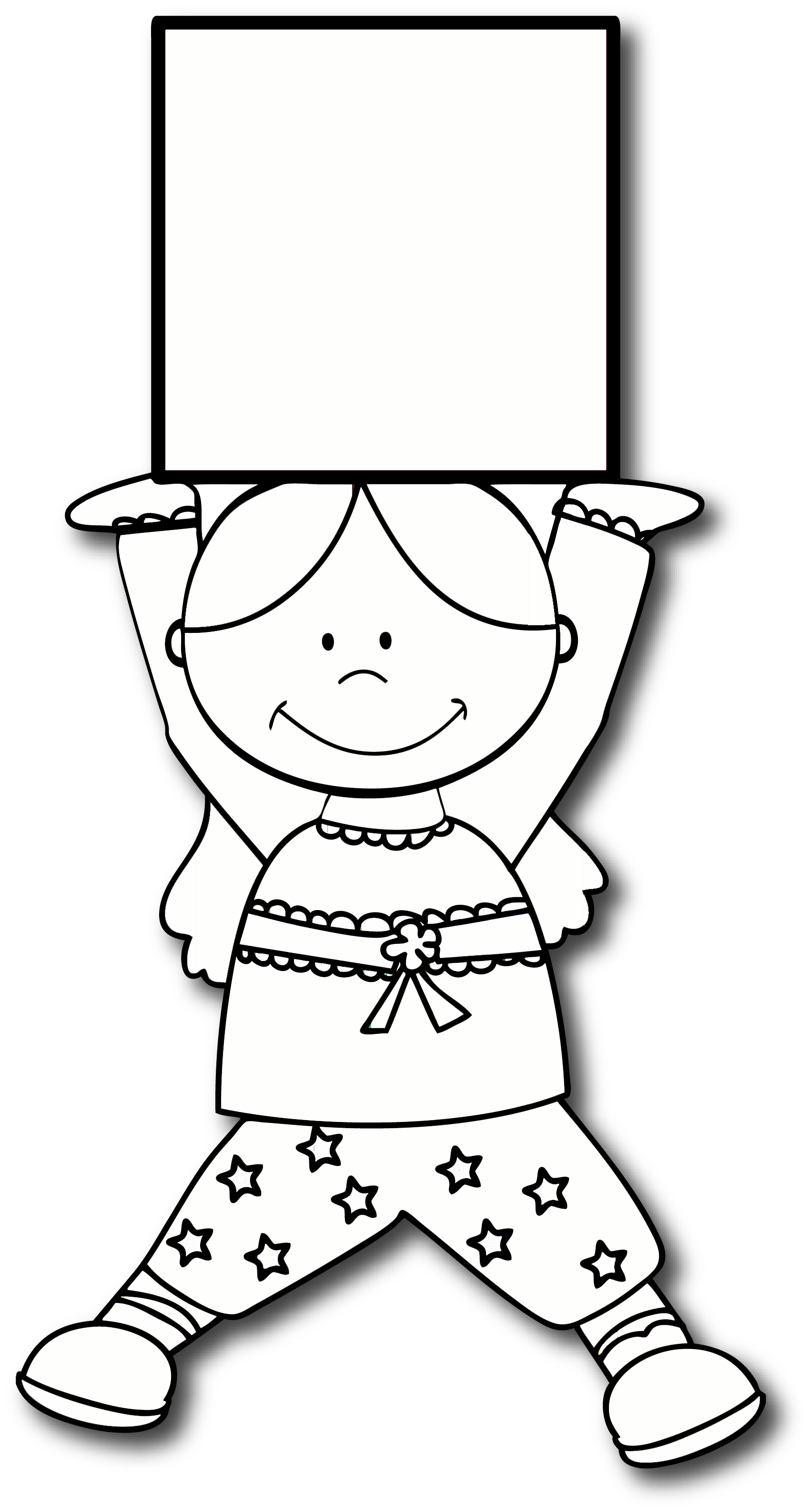 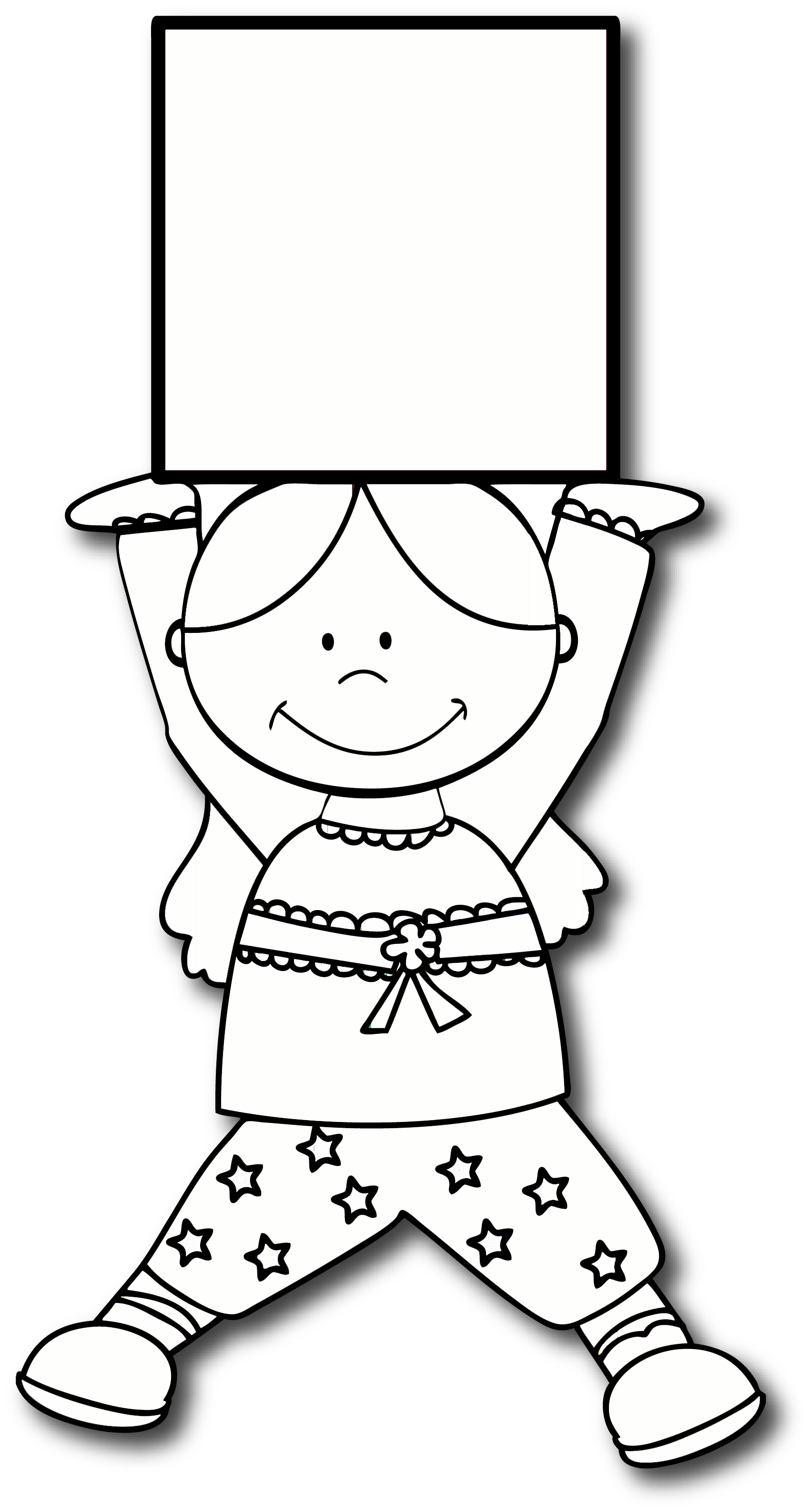 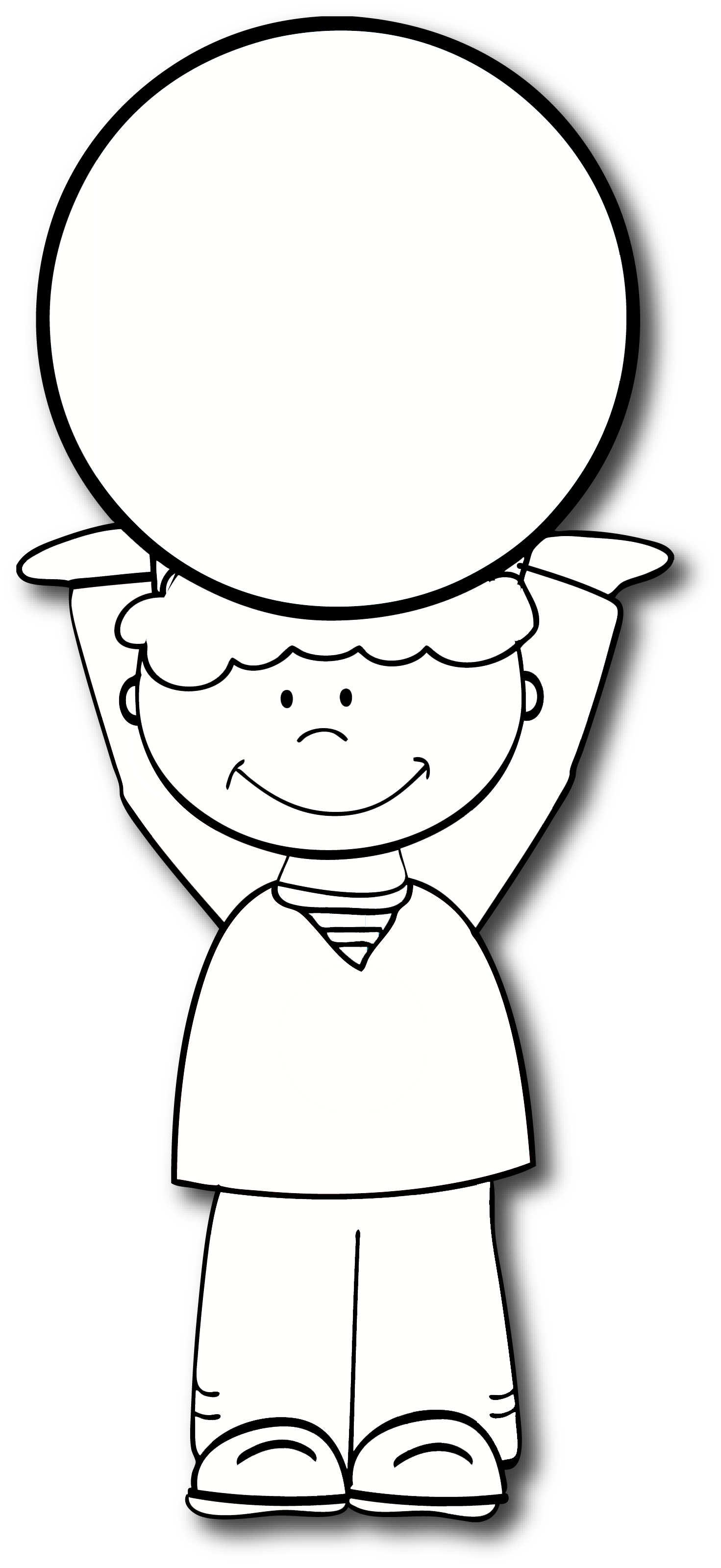 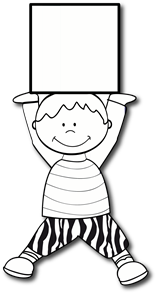 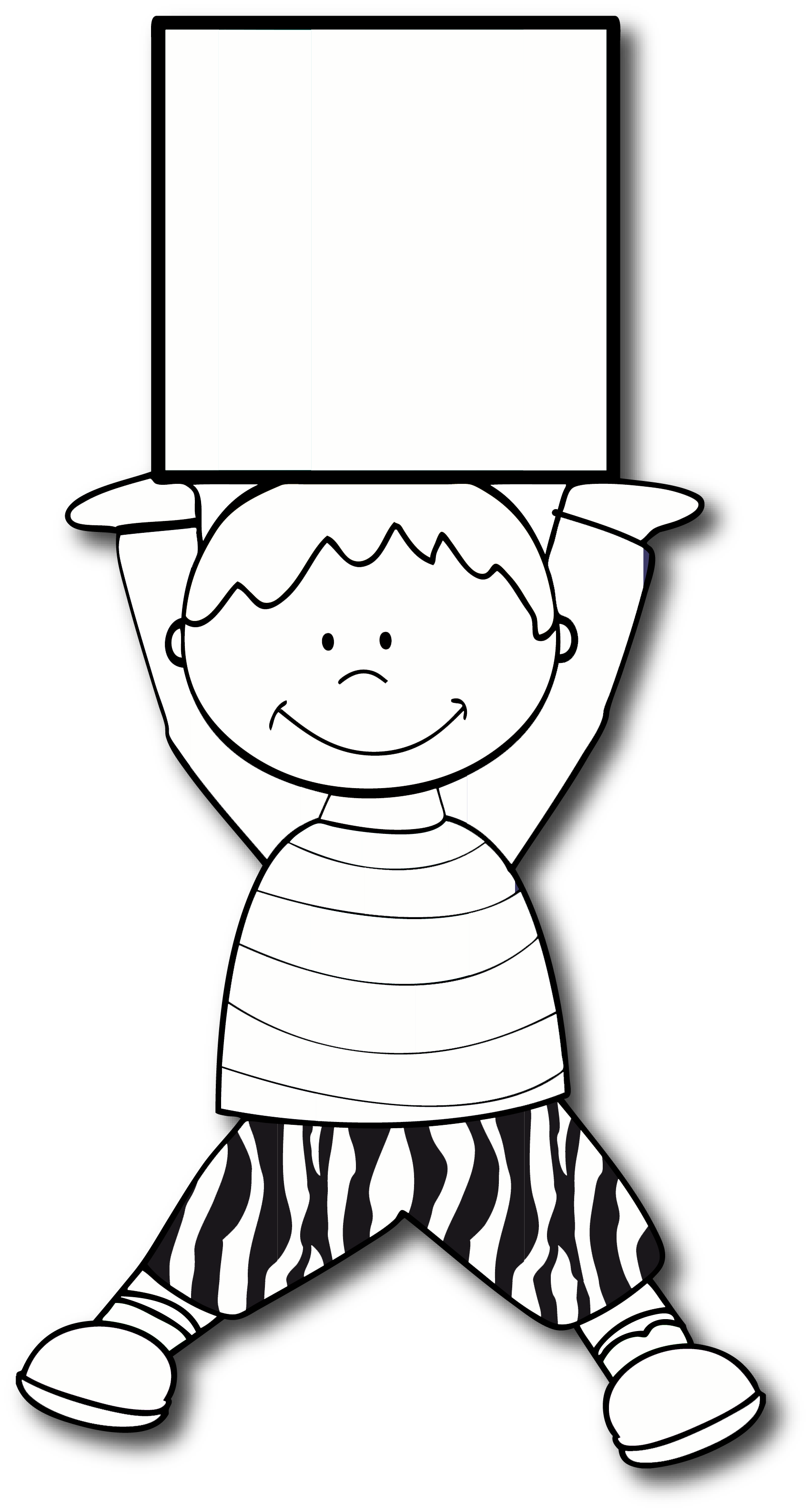 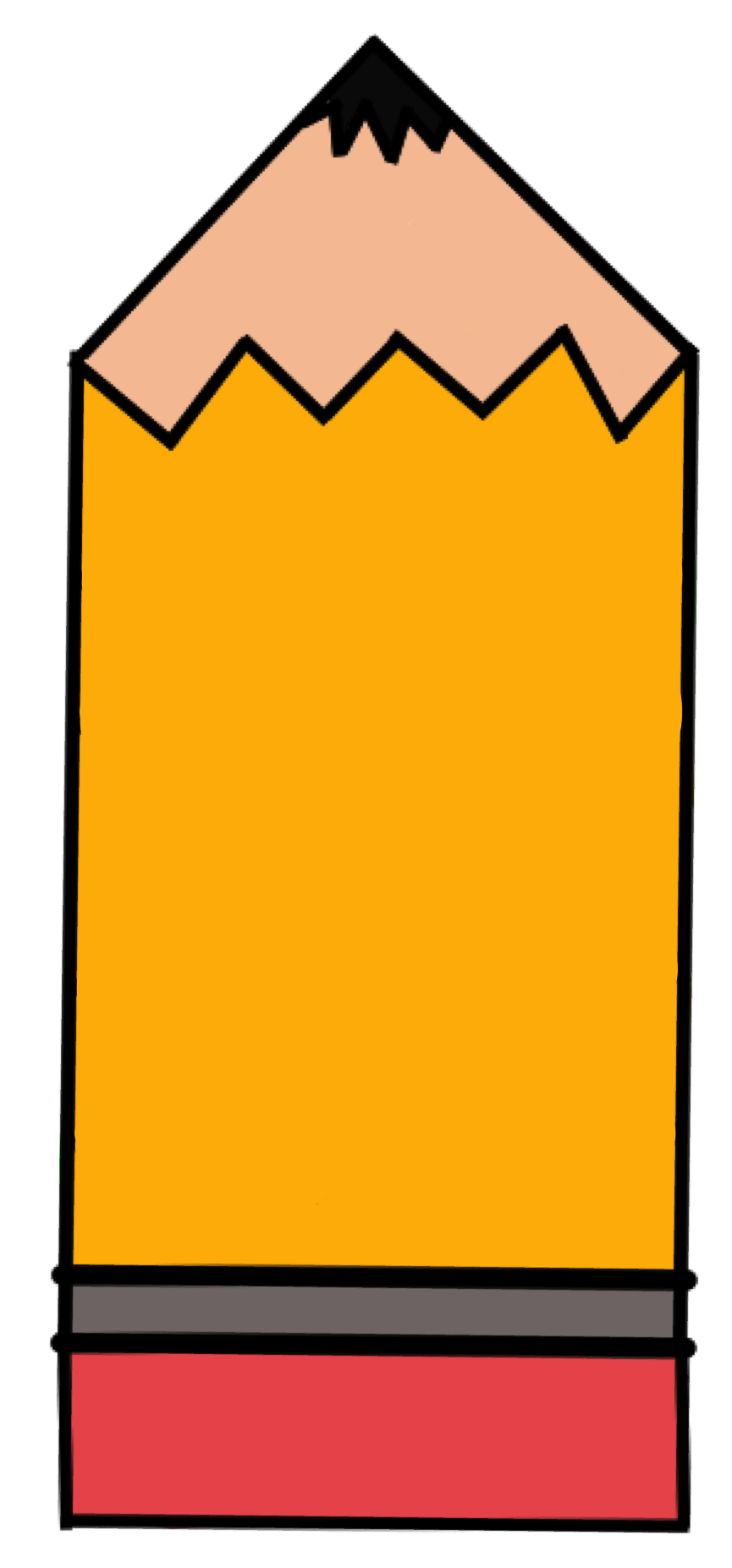 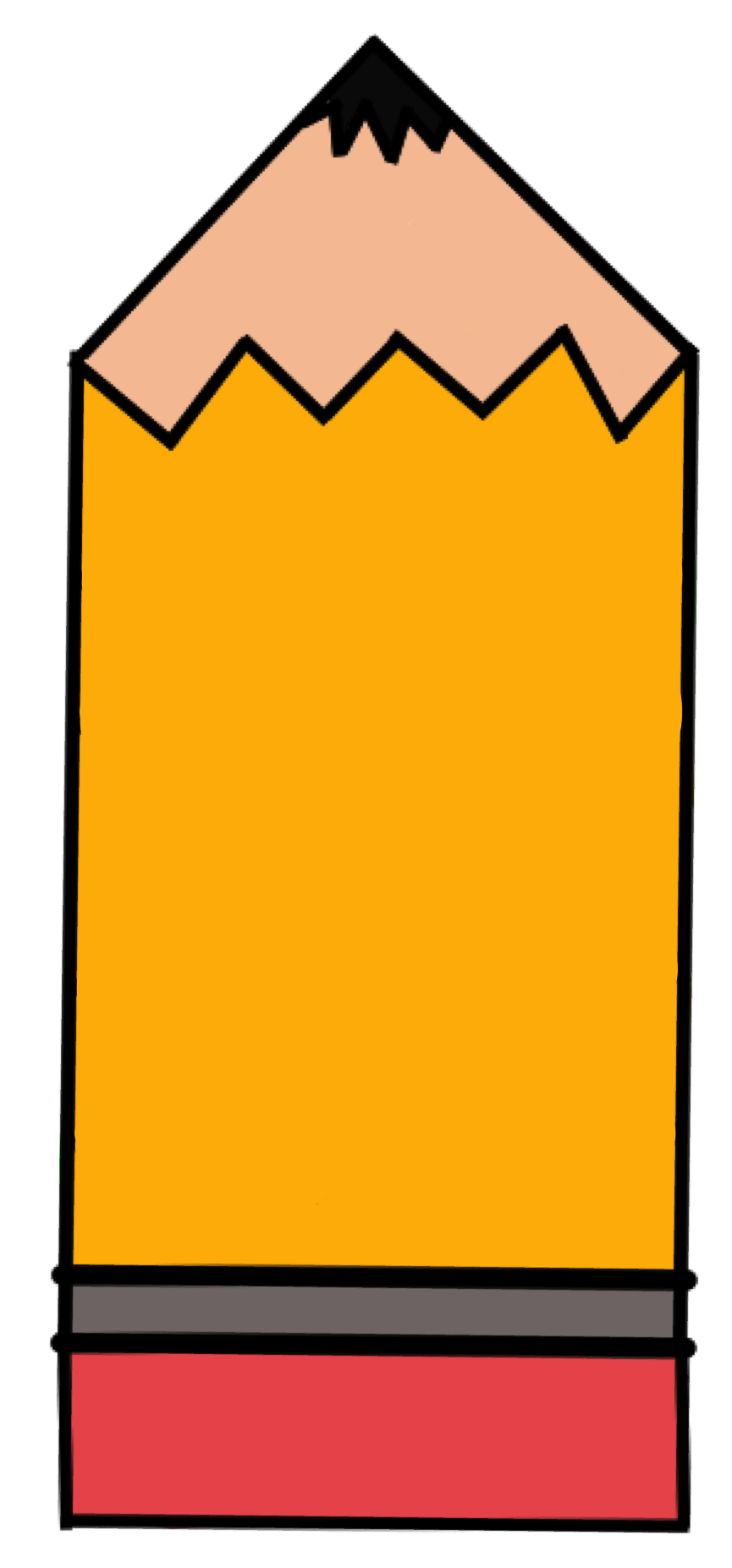 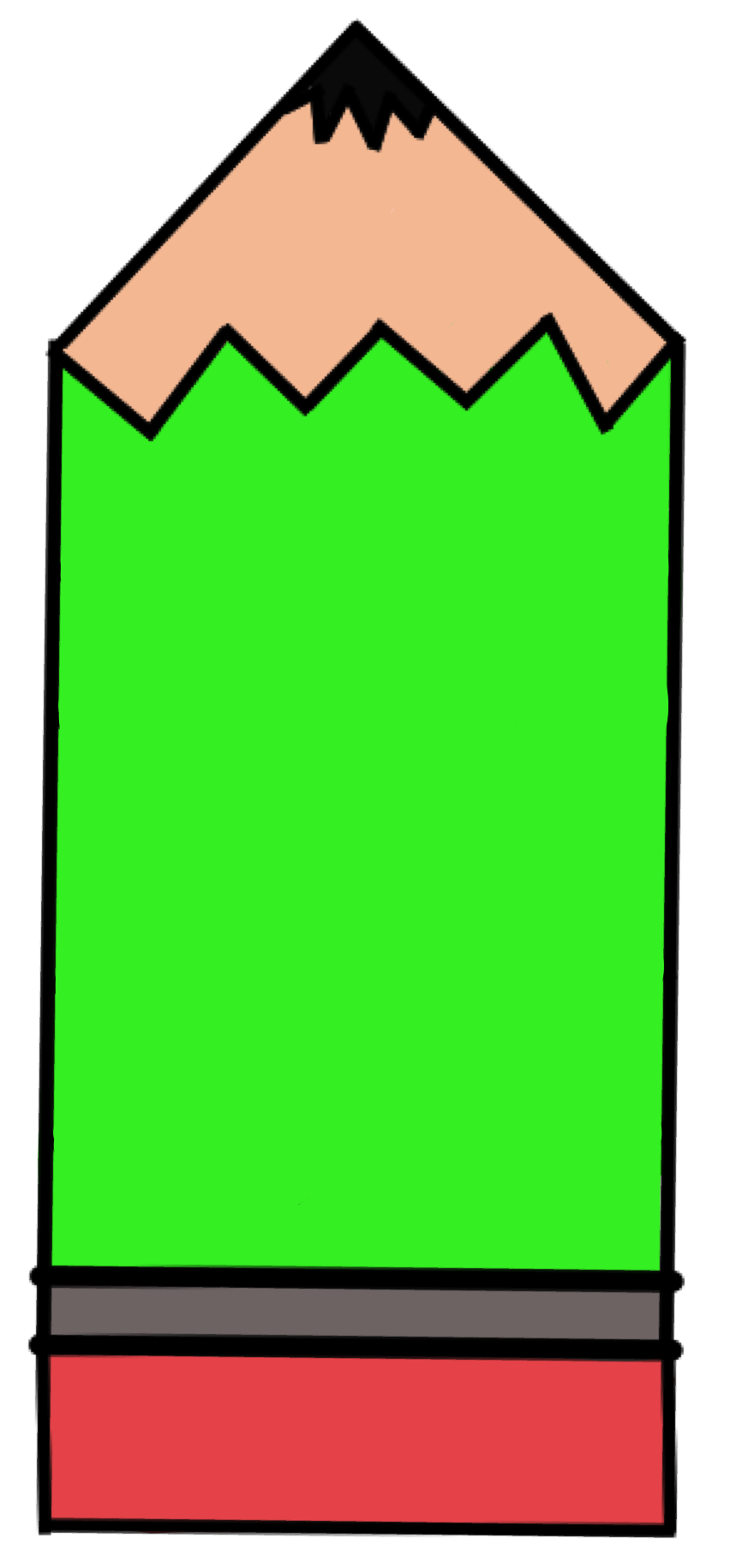 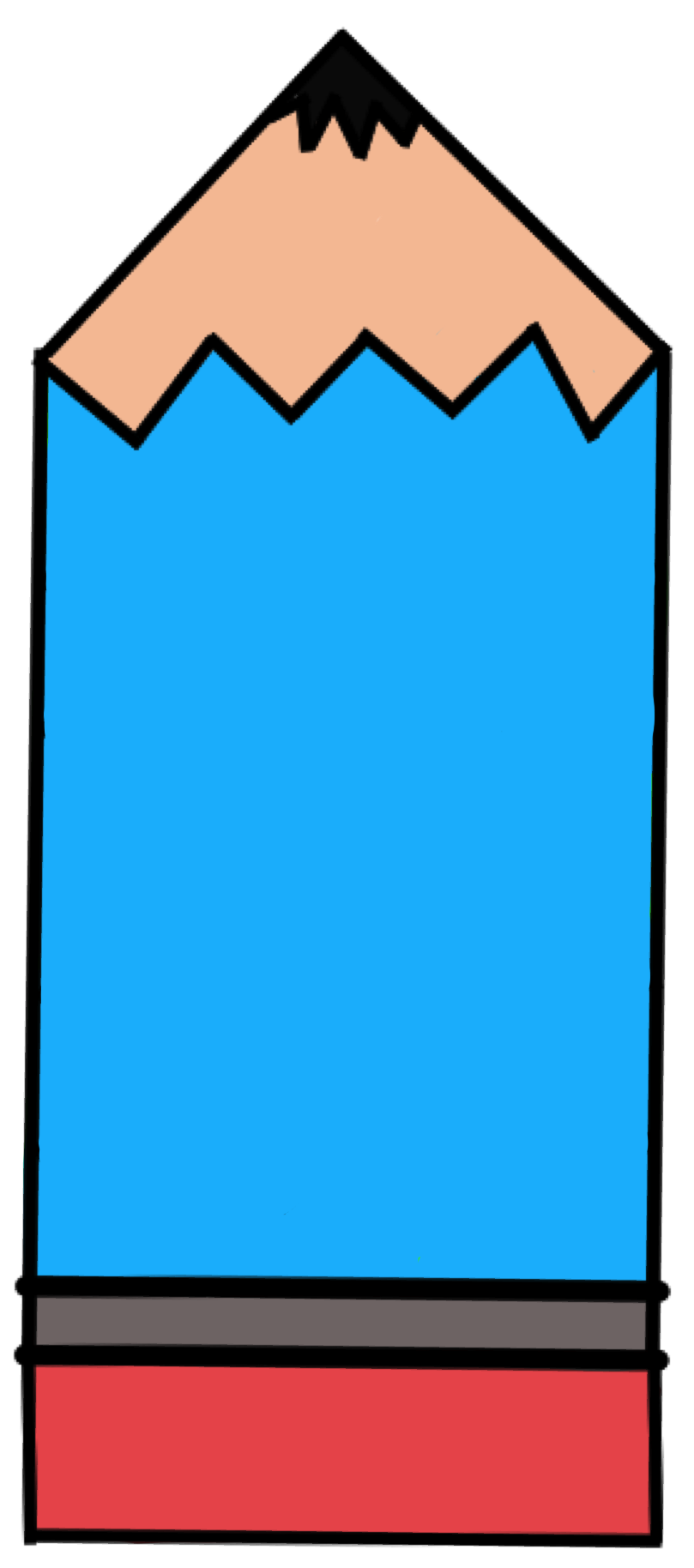 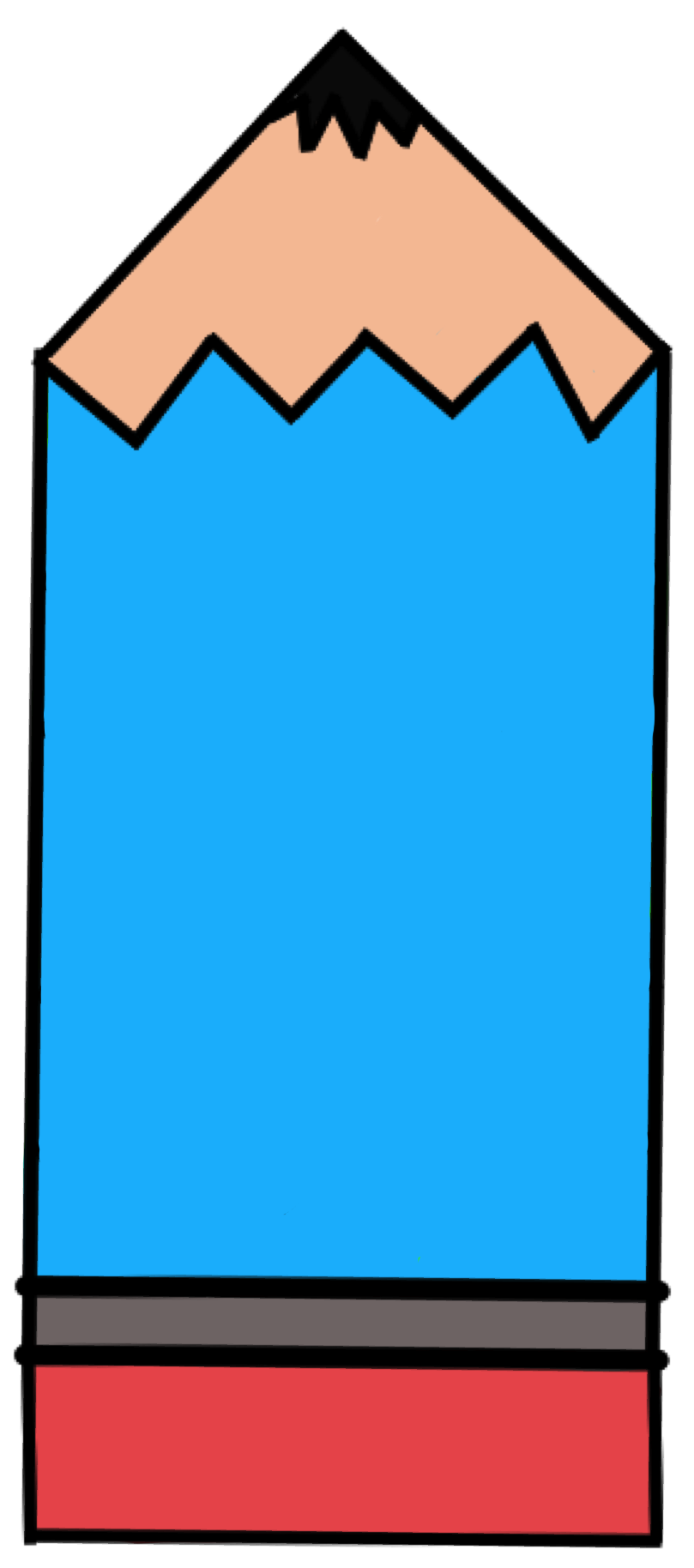 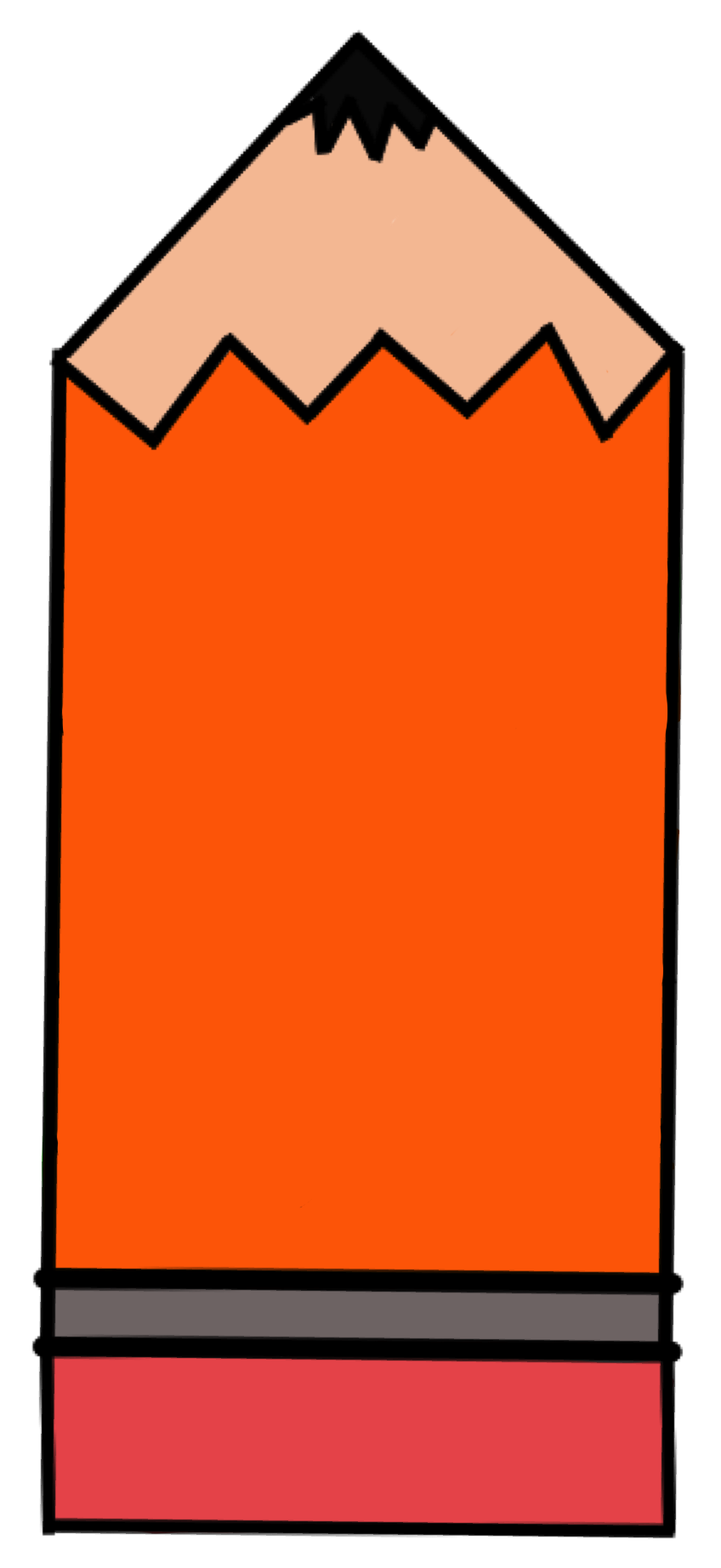 Naïm
Jules
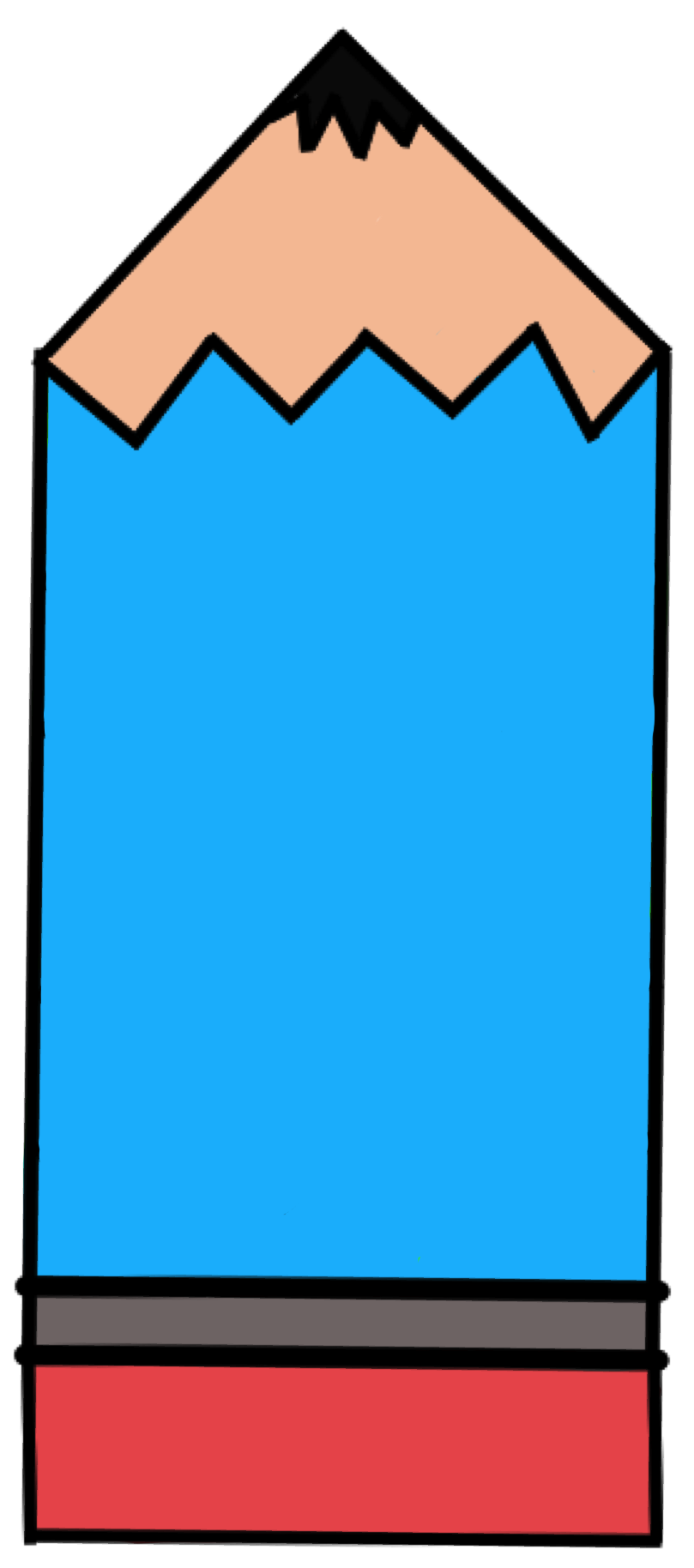 Mila
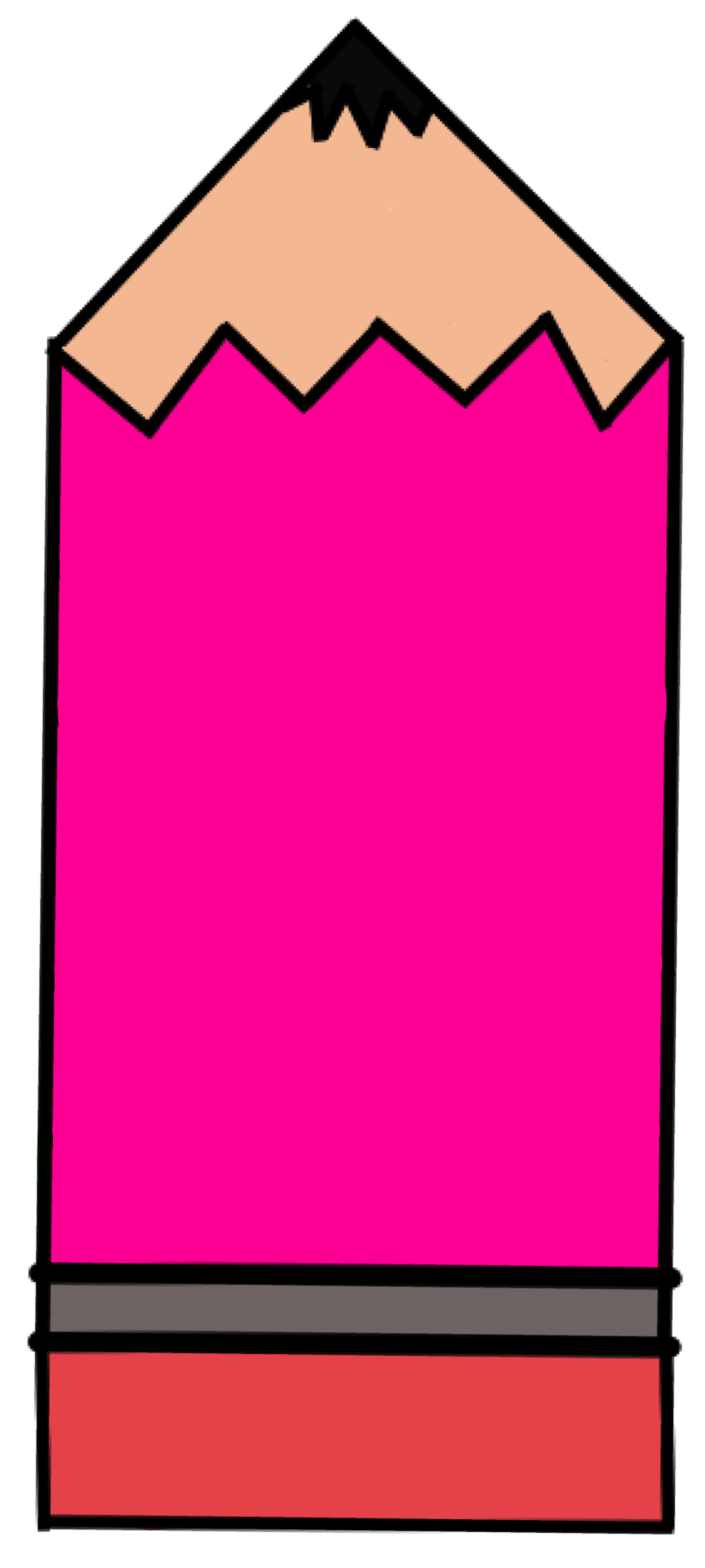 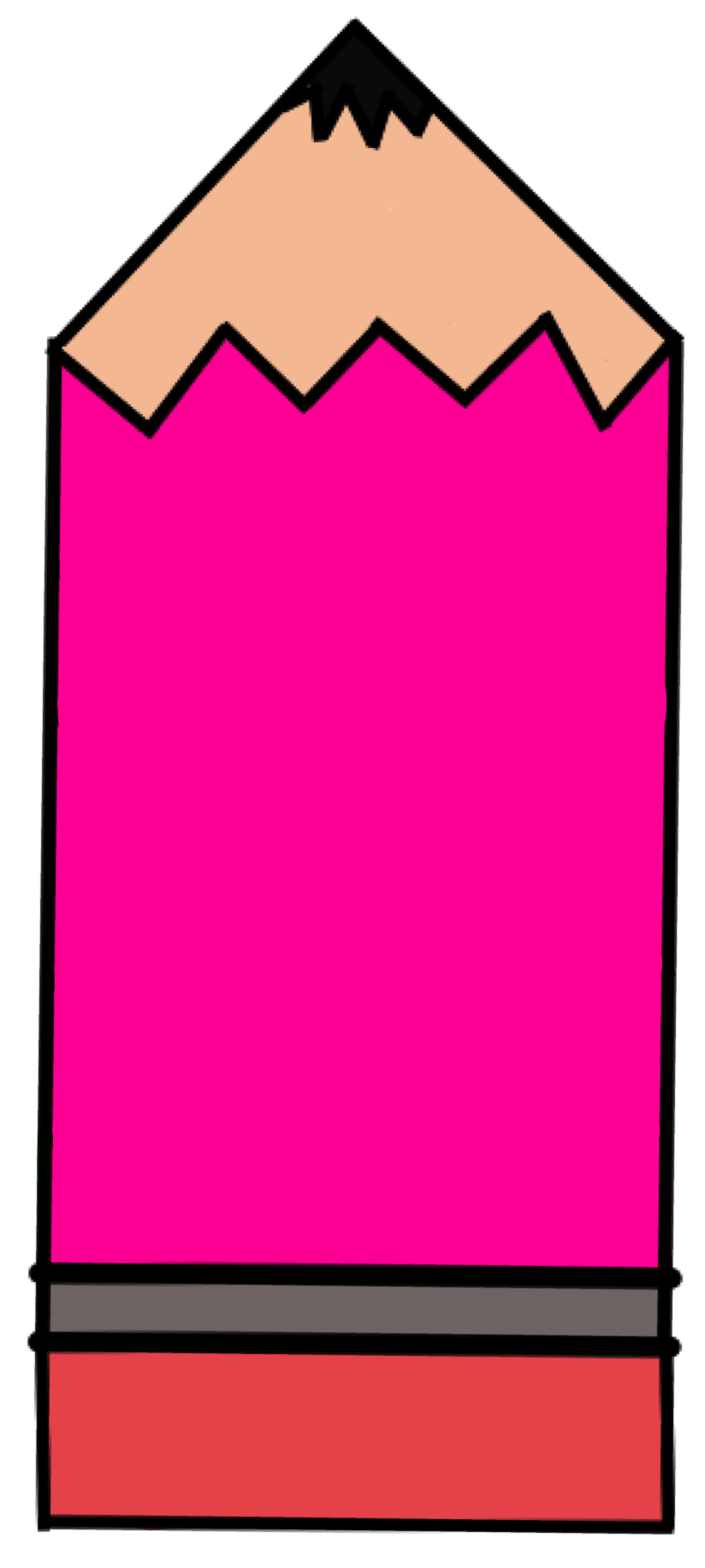 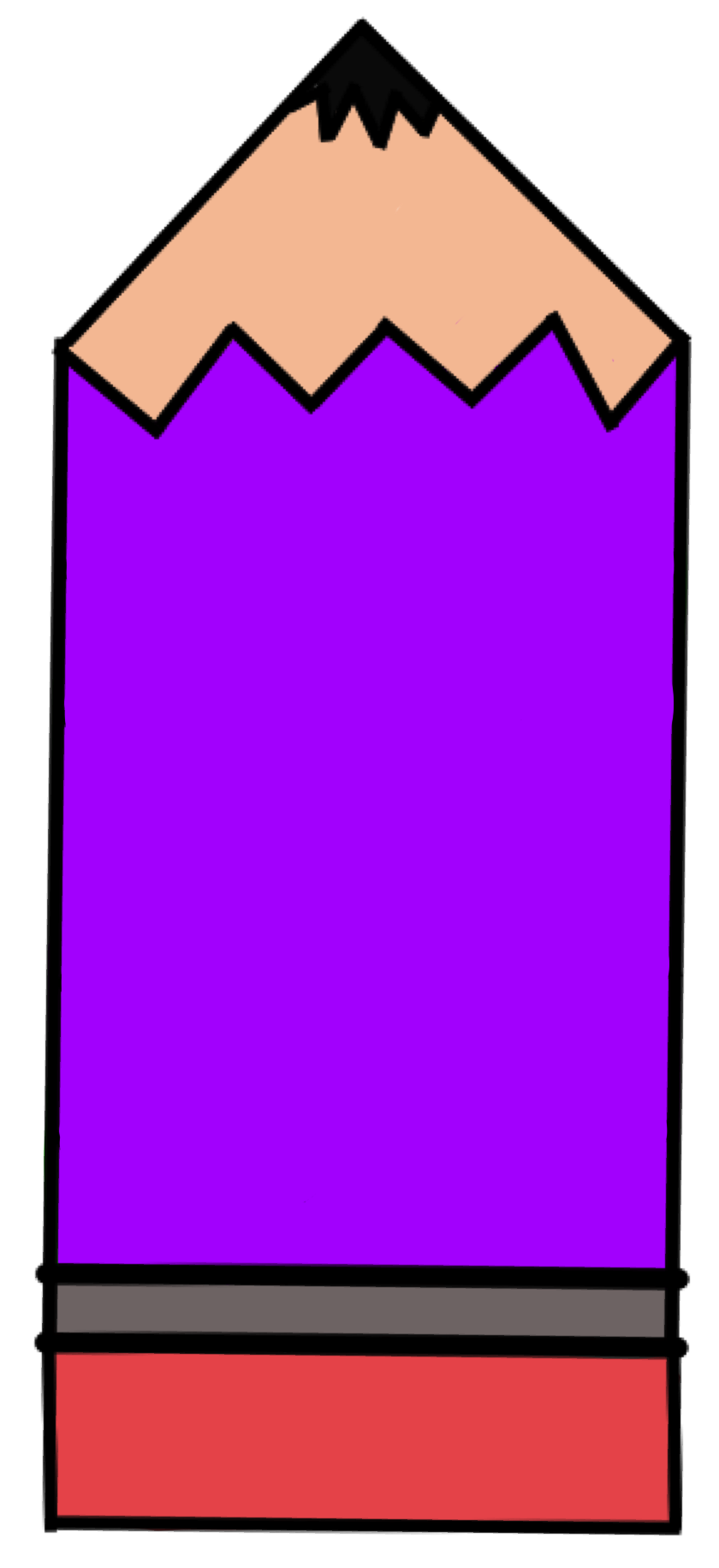 Lola
Aaron
Benjamin
Lucas
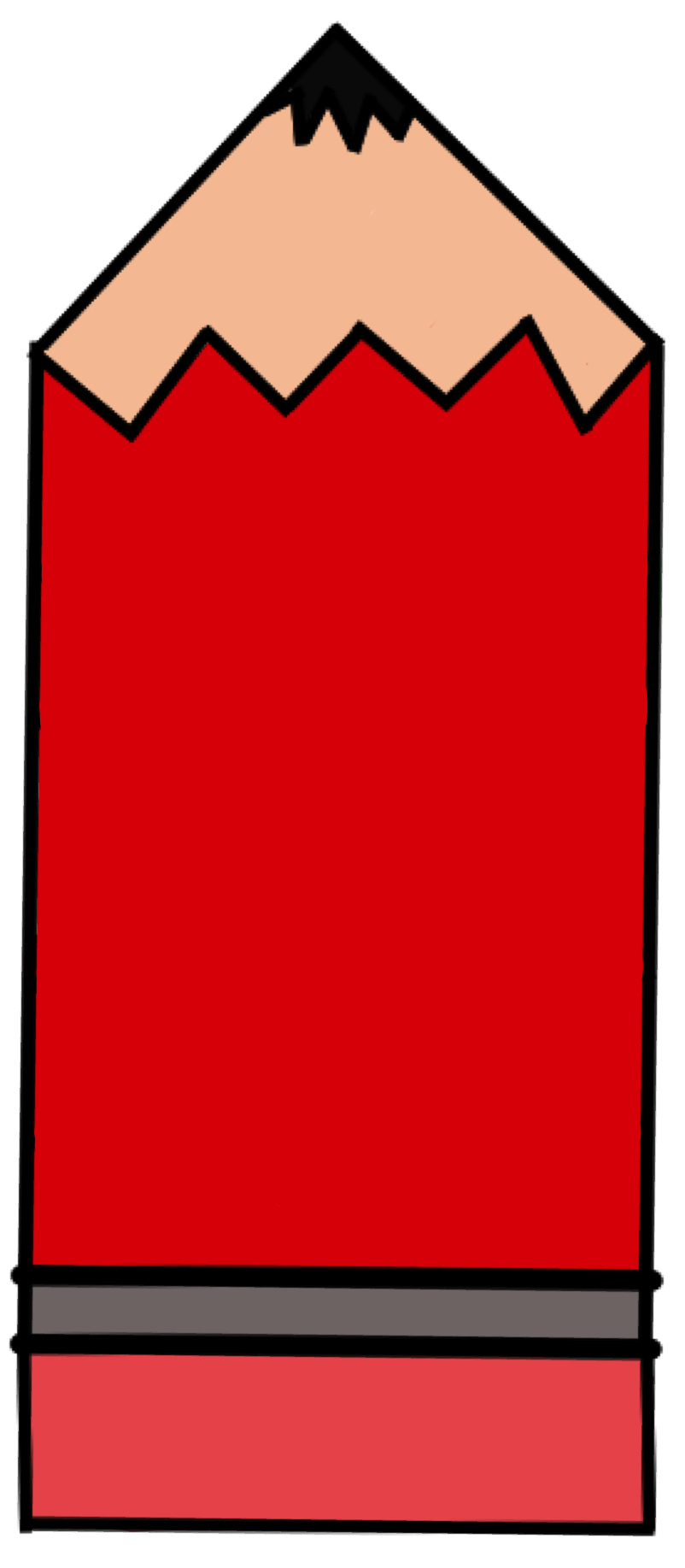 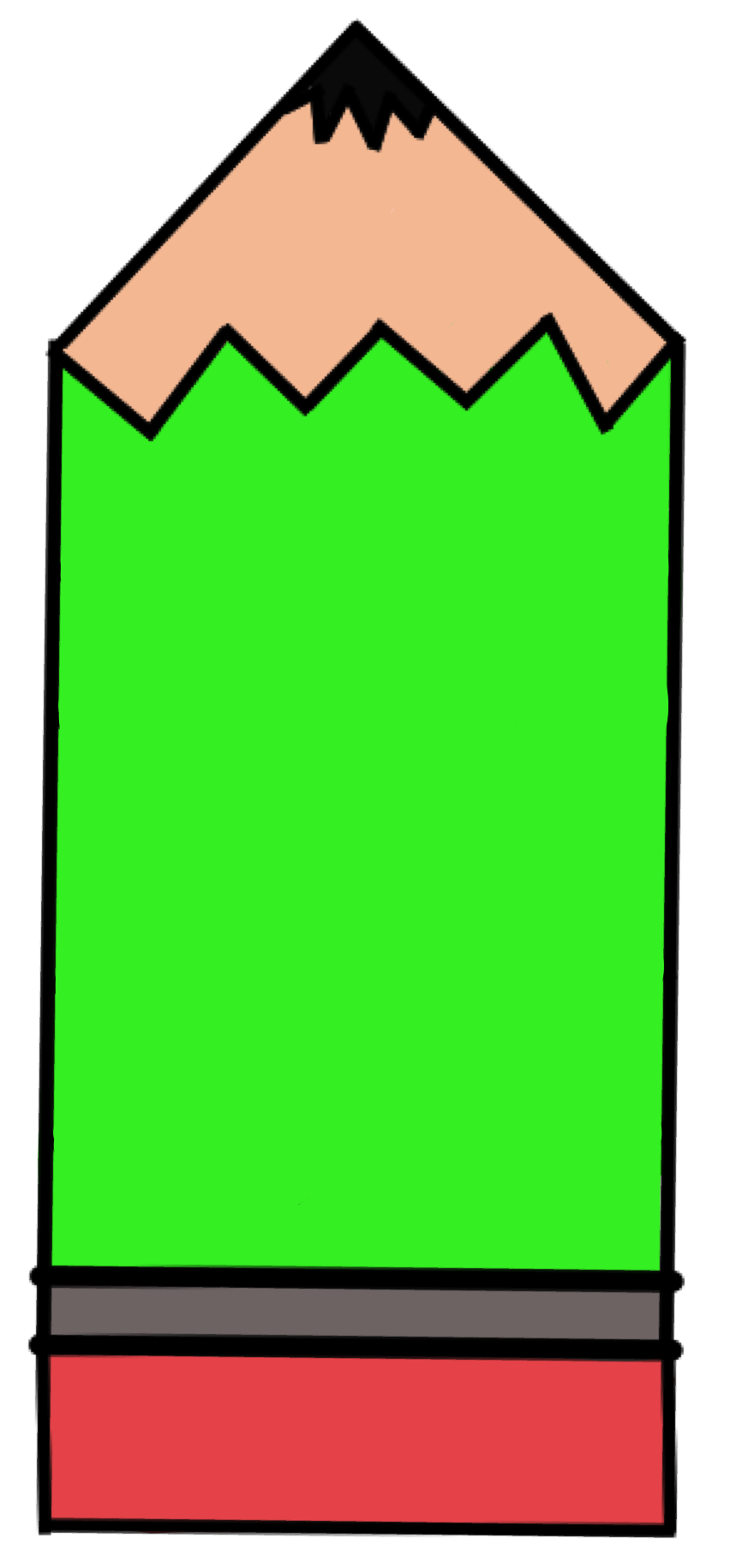 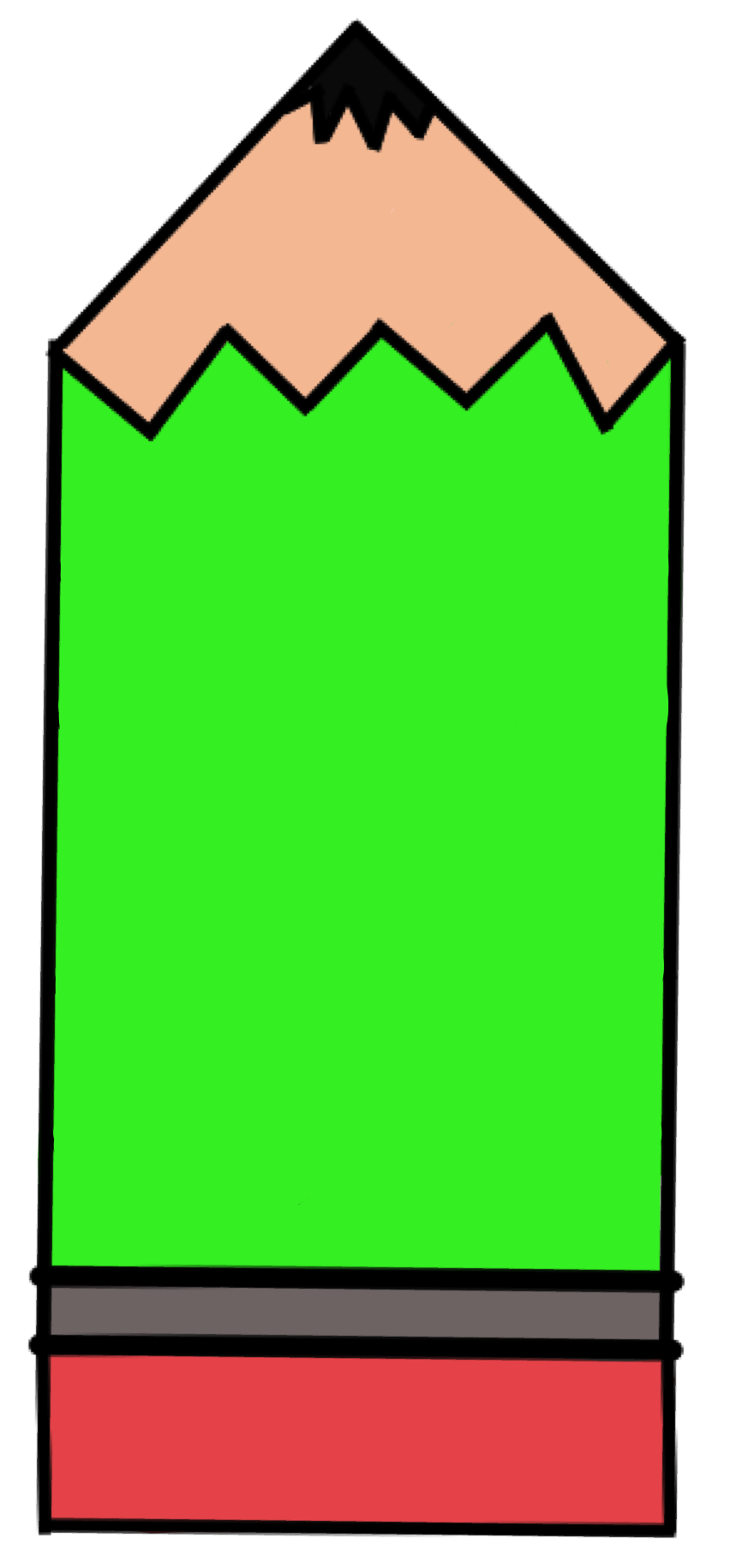 Sara
Lilia
Manel
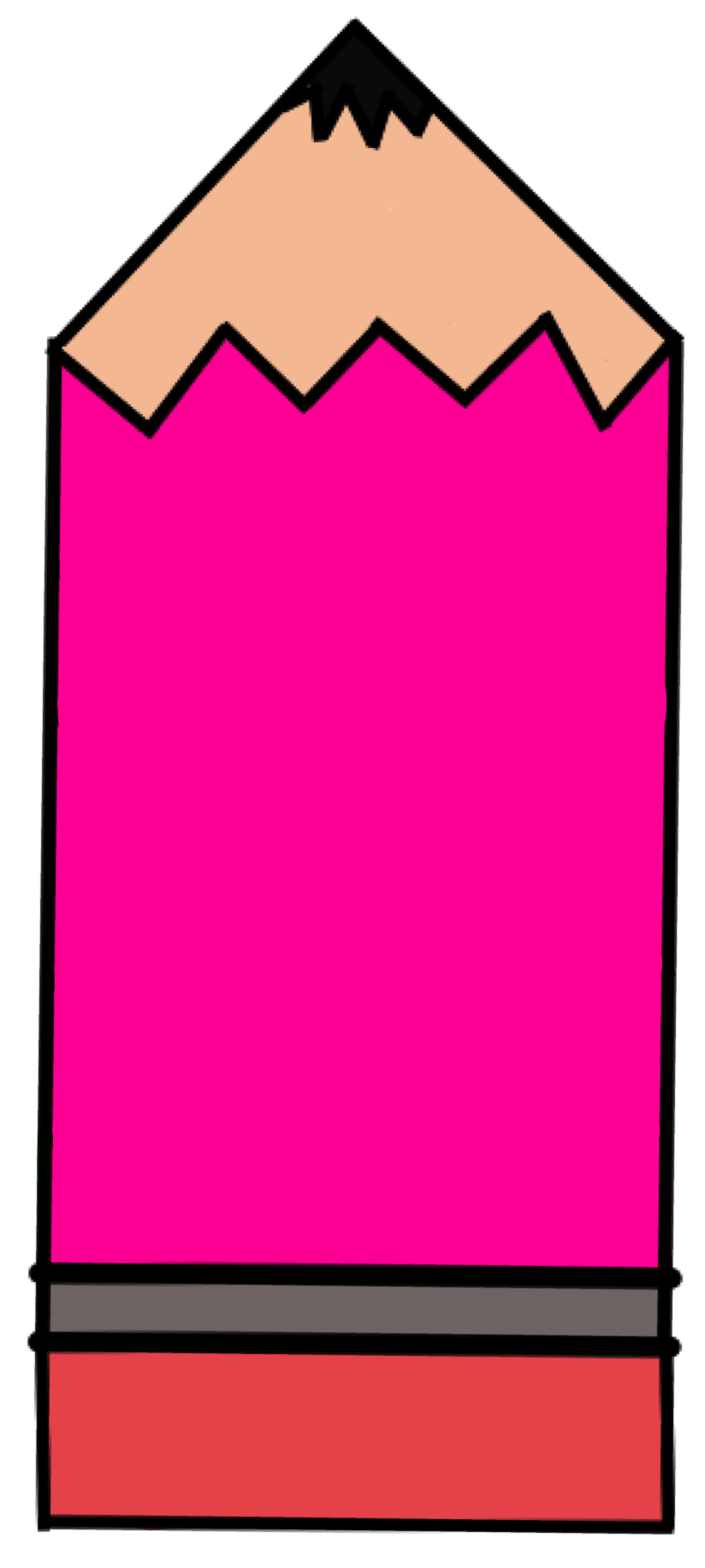 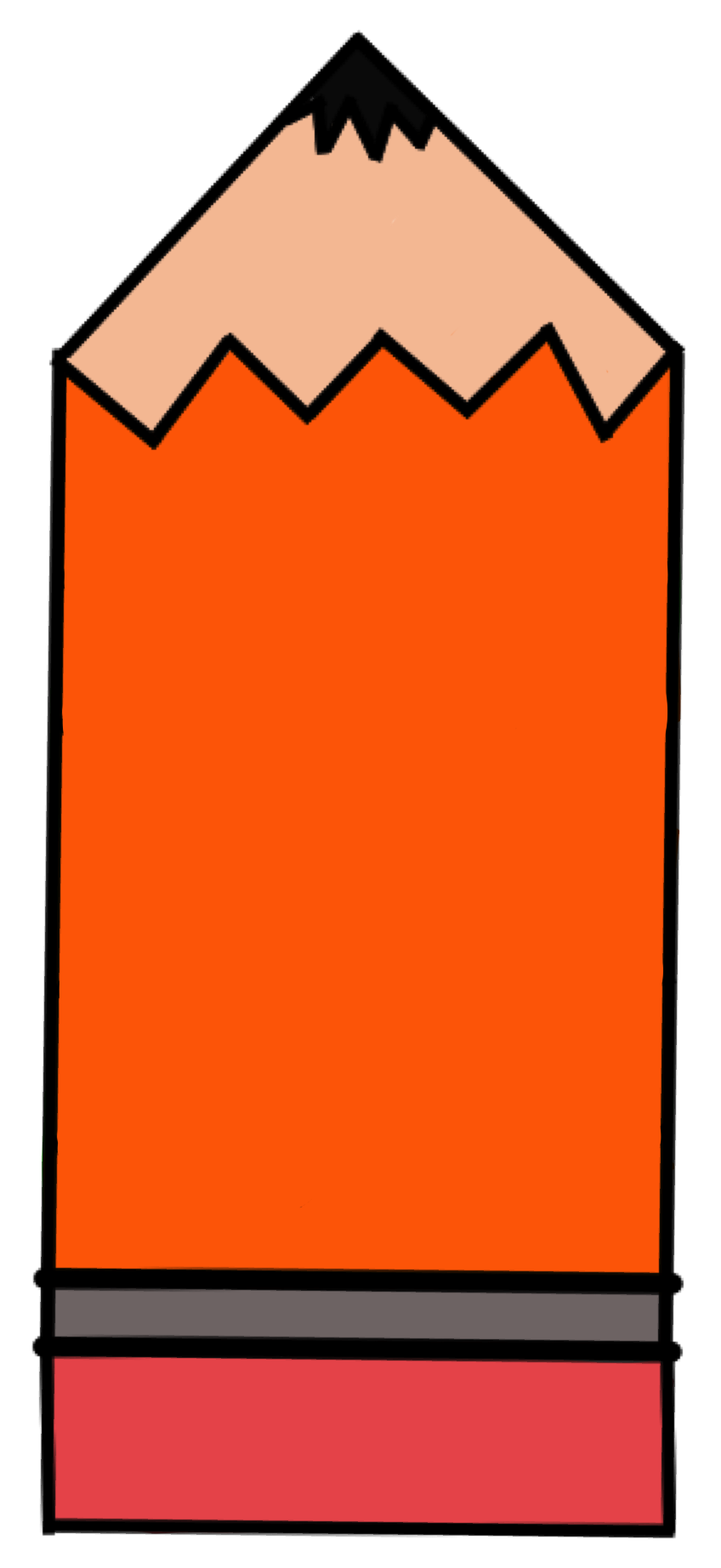 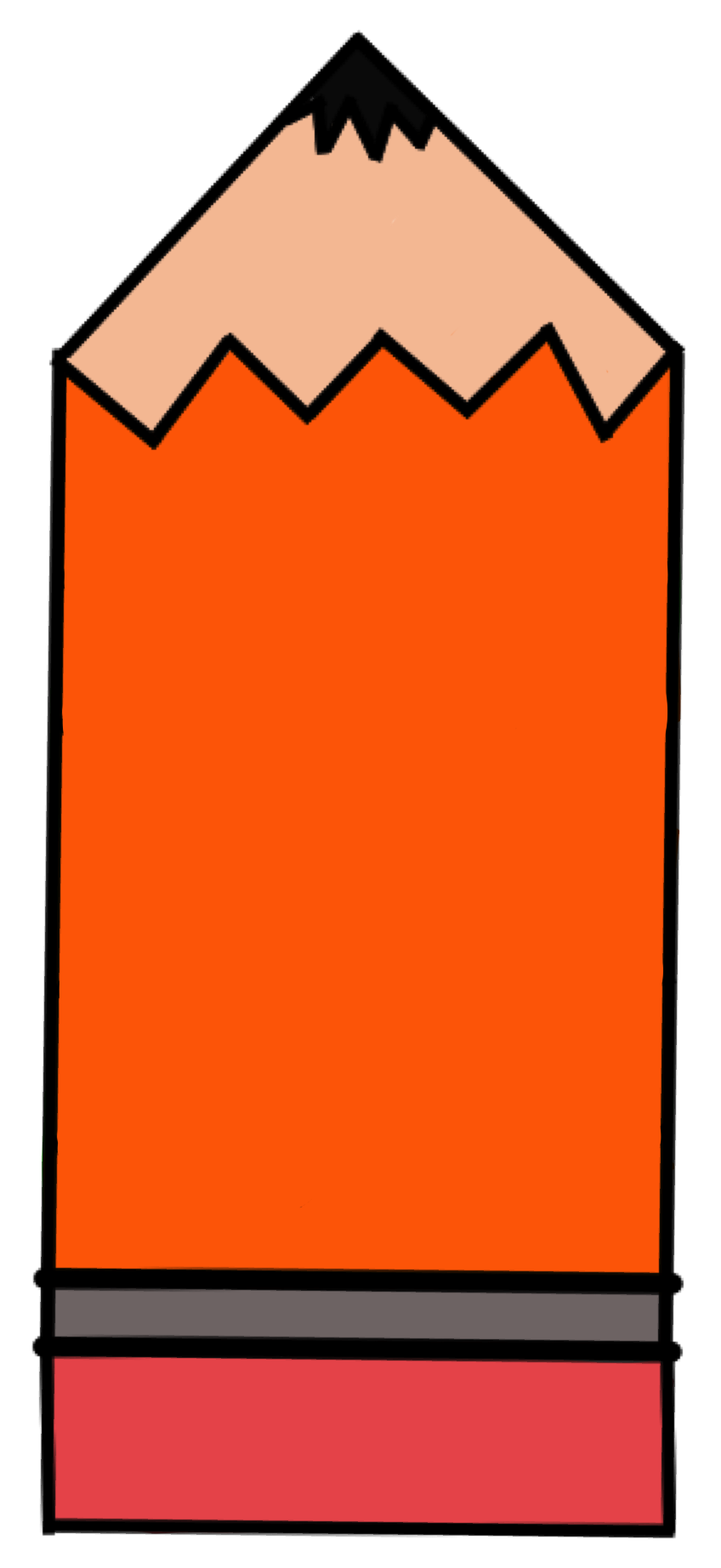 Aubin
Noah
Fatih
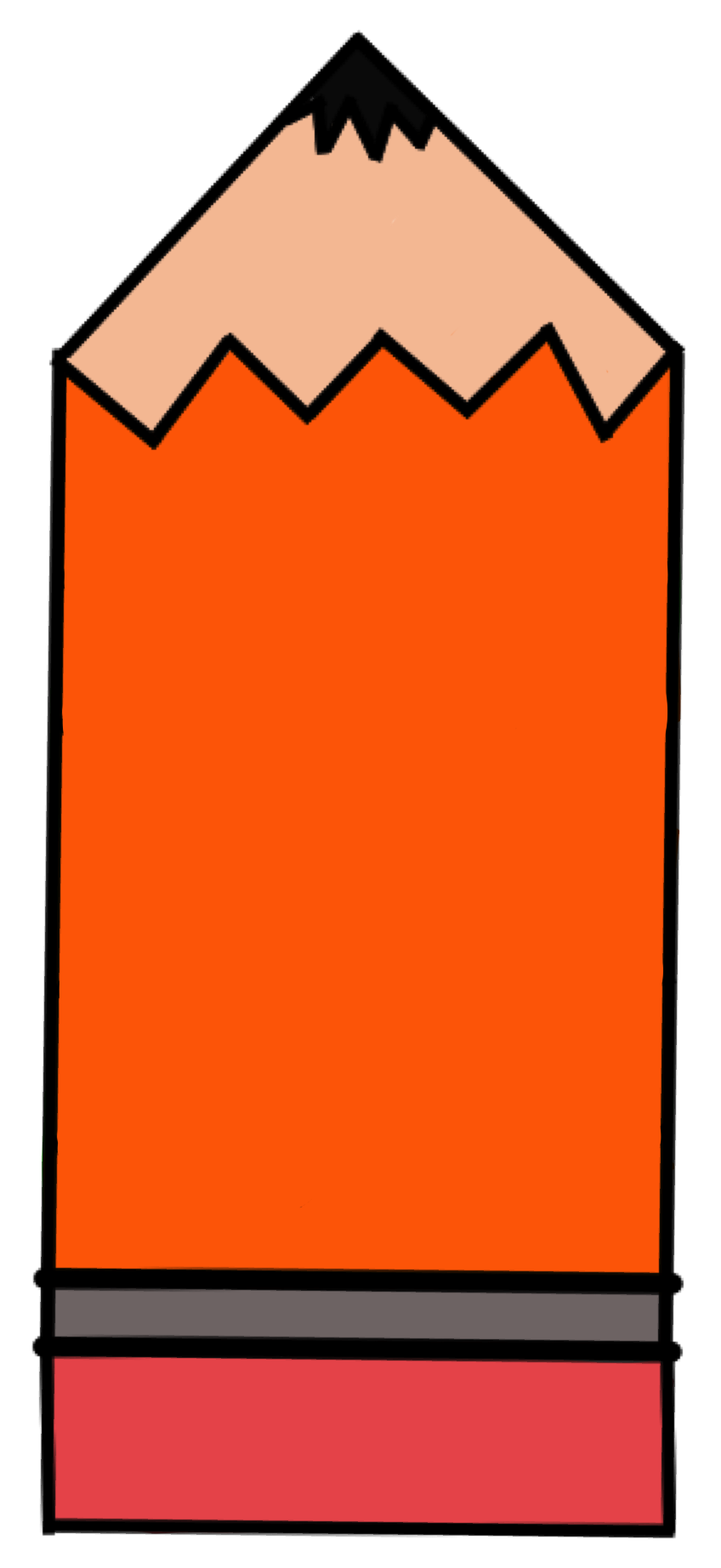 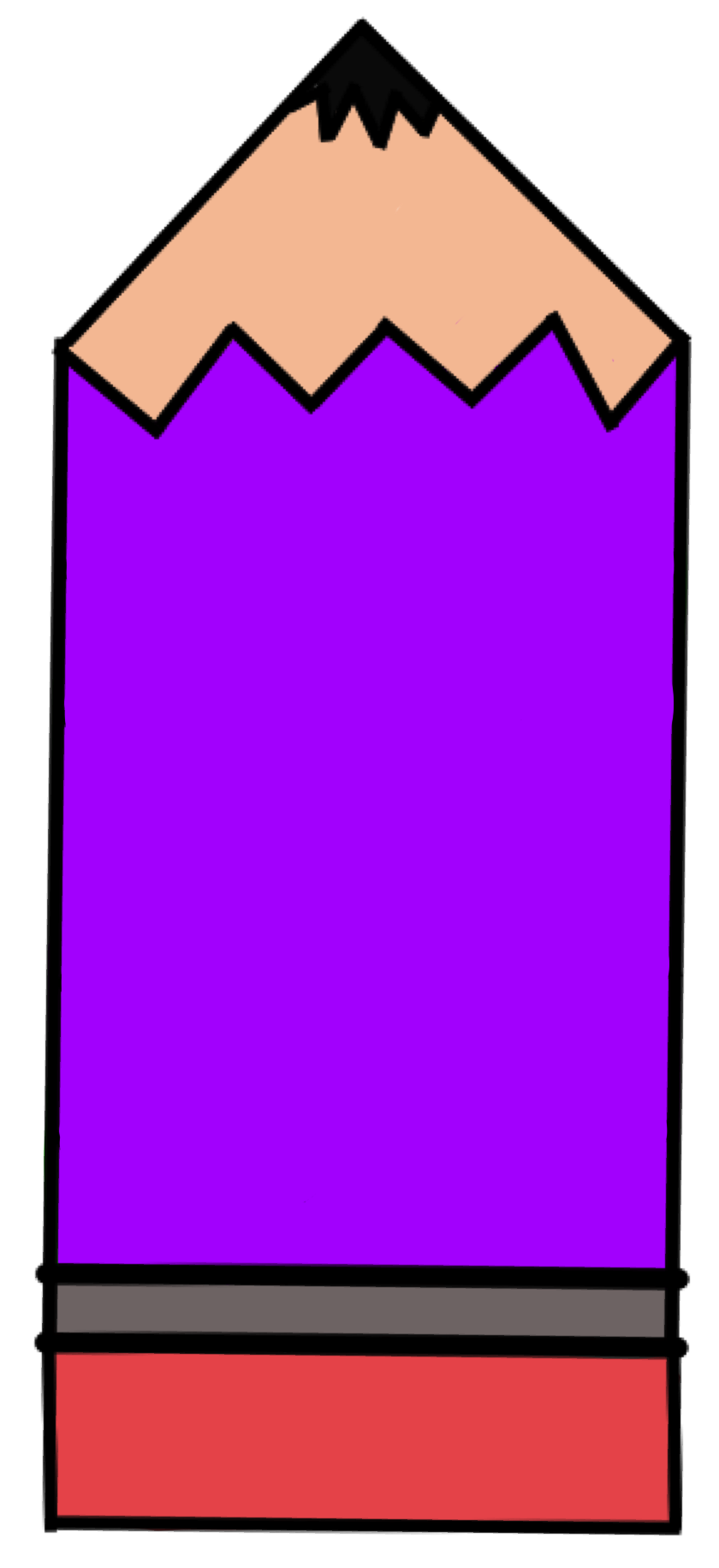 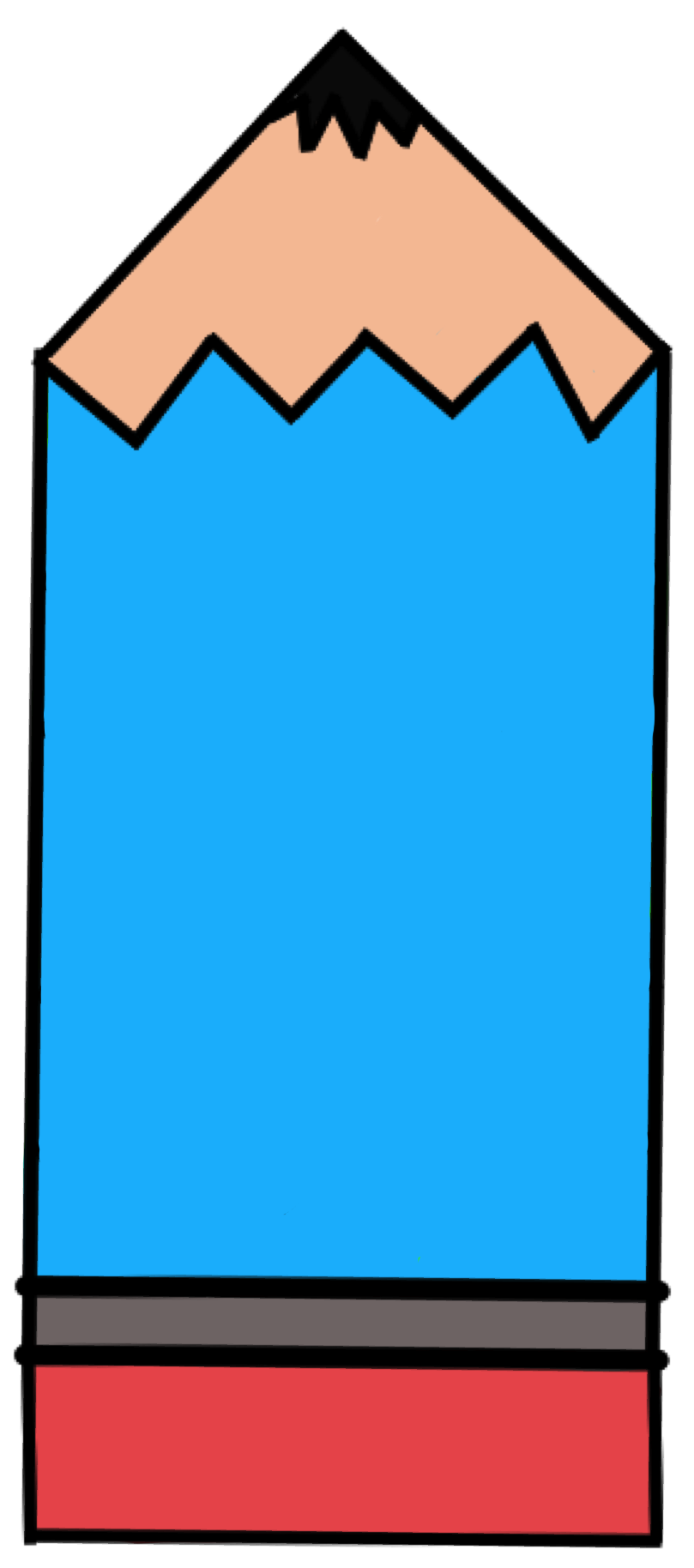 Louane
Clément
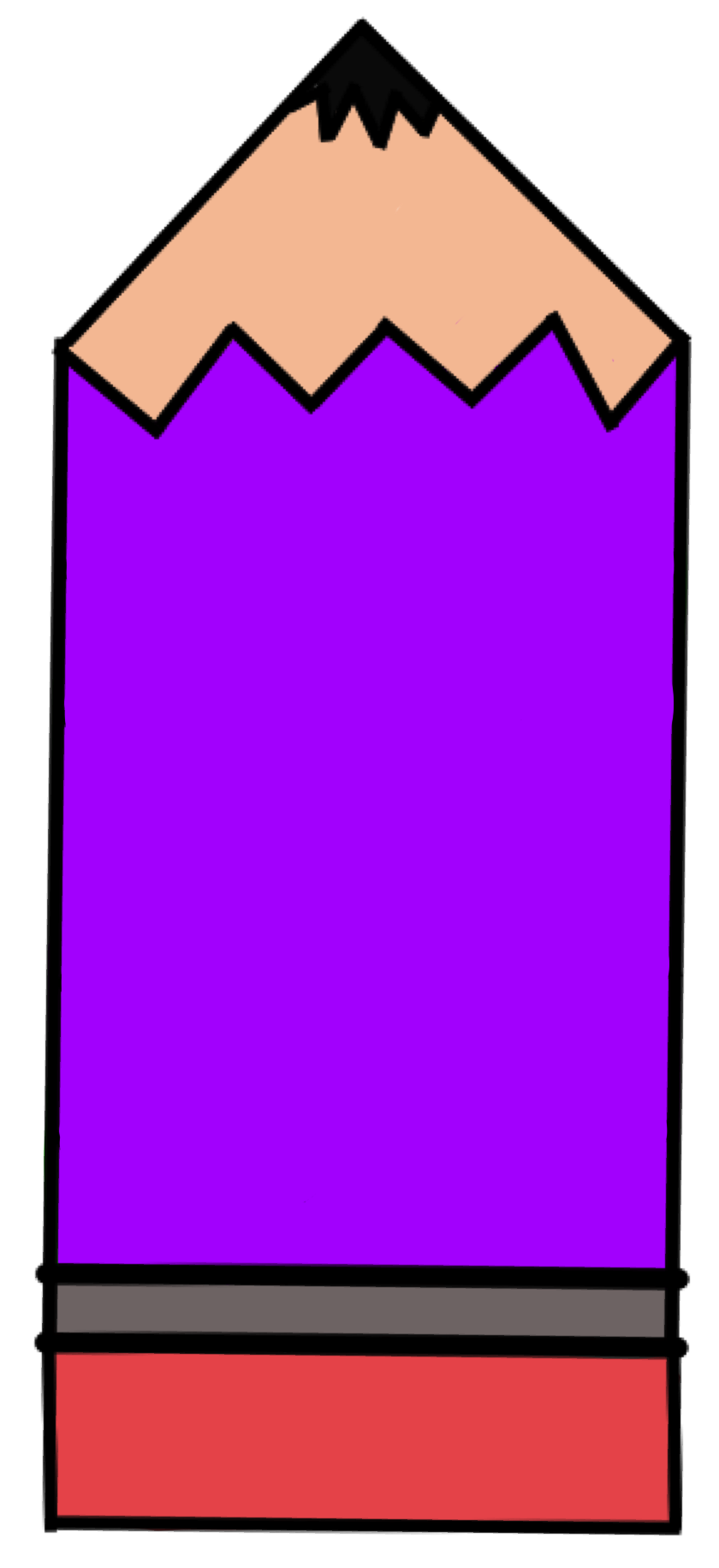 Sacha
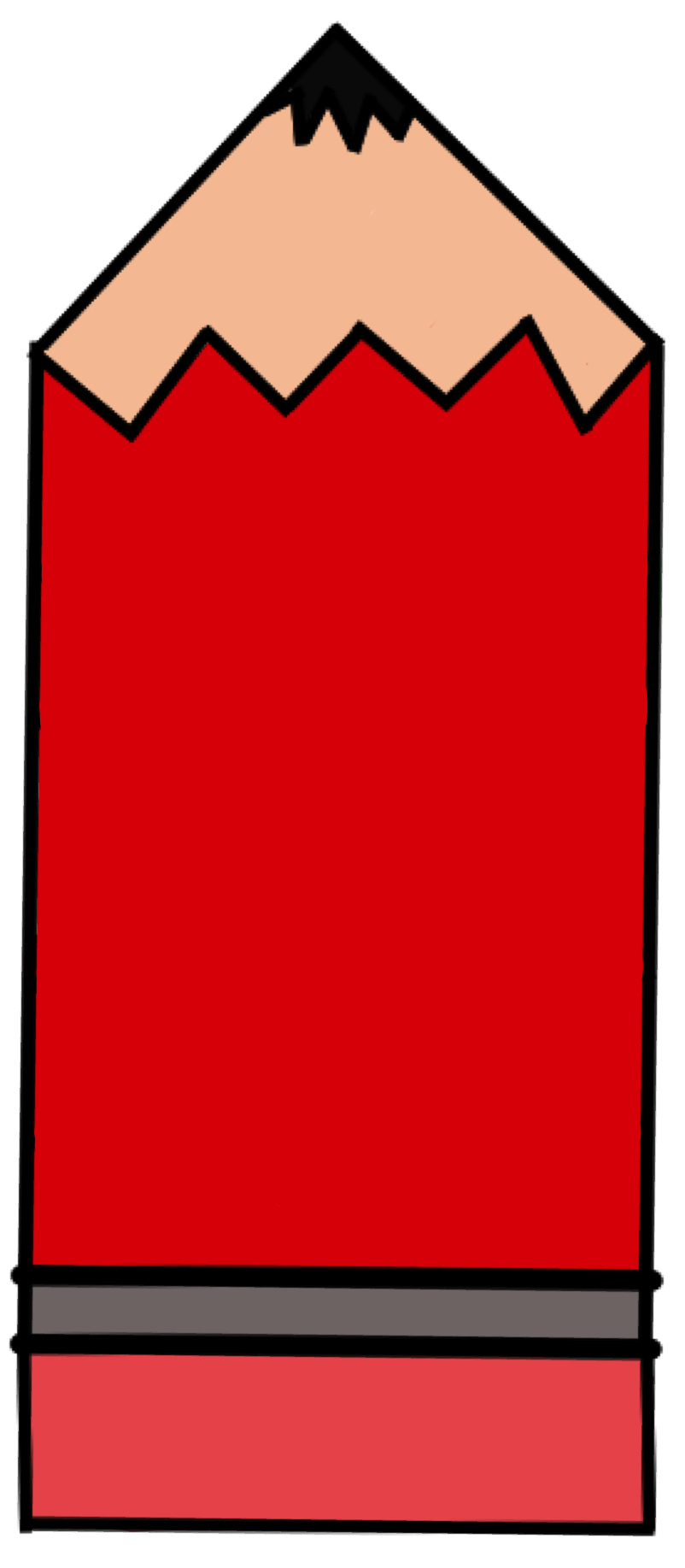 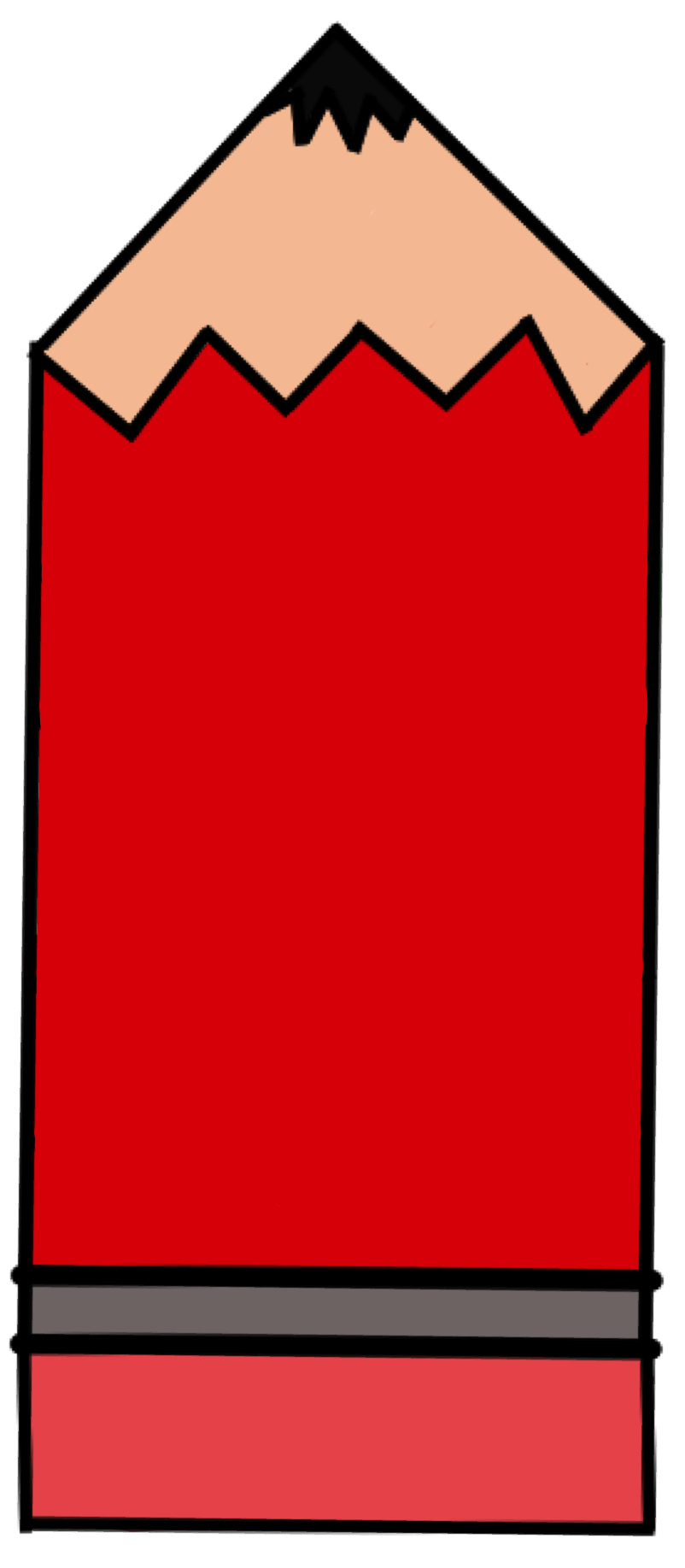 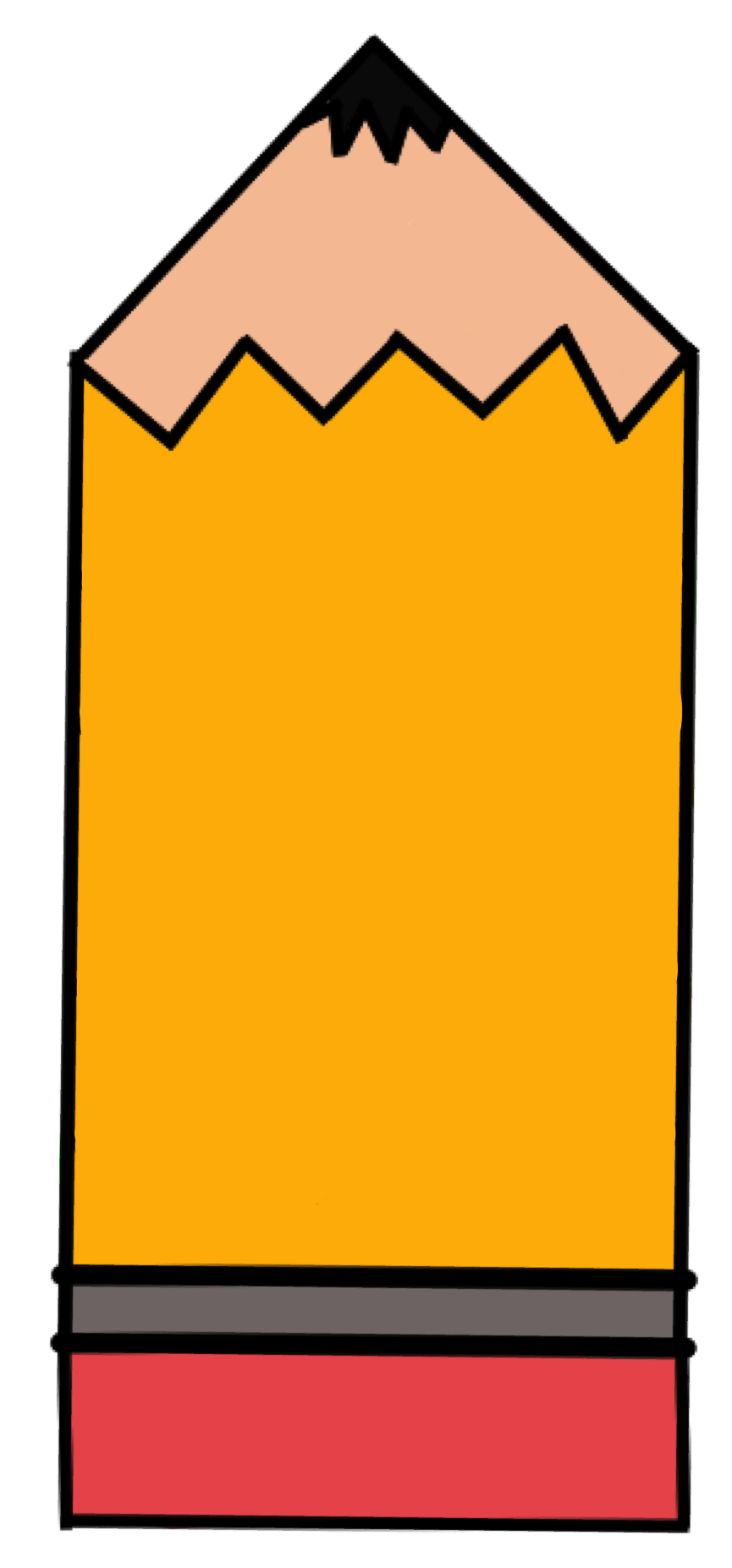 Lucien
Étiquettes pour les CP
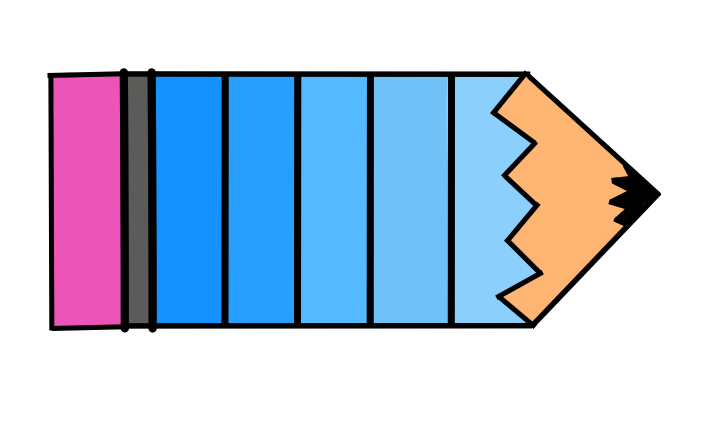 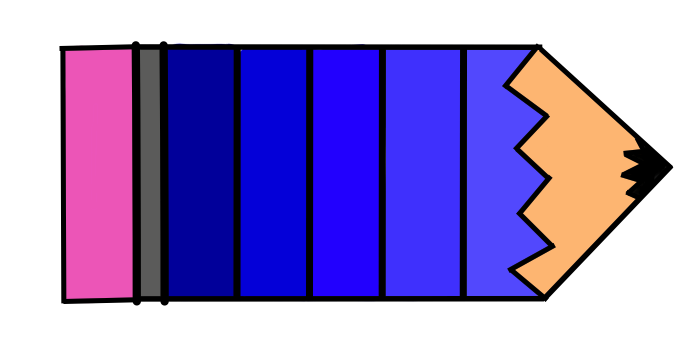 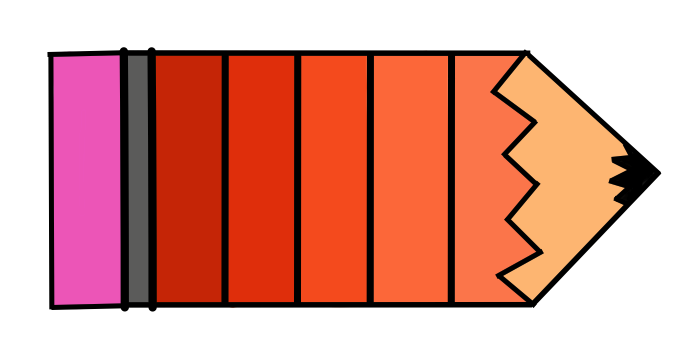 Samuel
Lucas
Raphaël
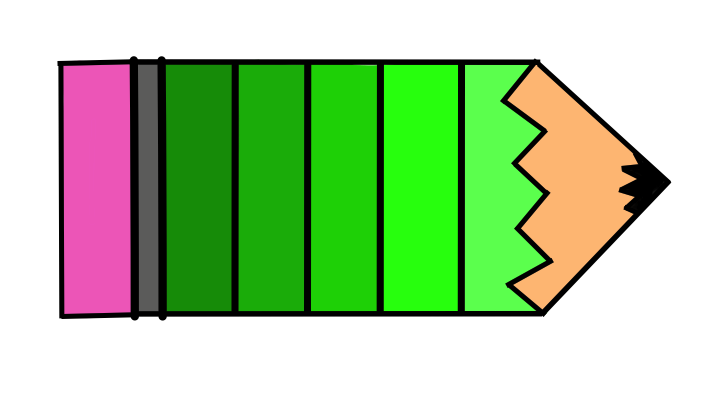 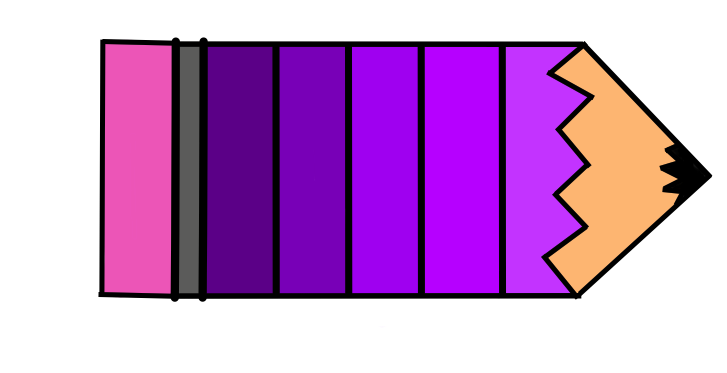 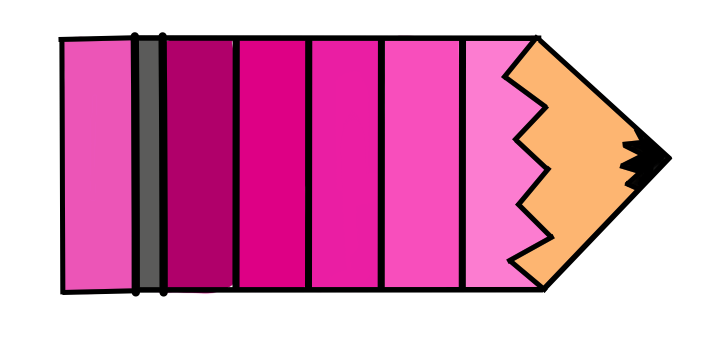 Marion
Alice
Jules
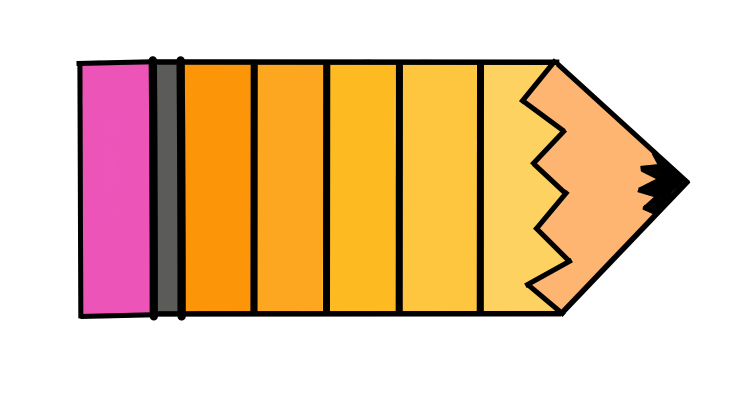 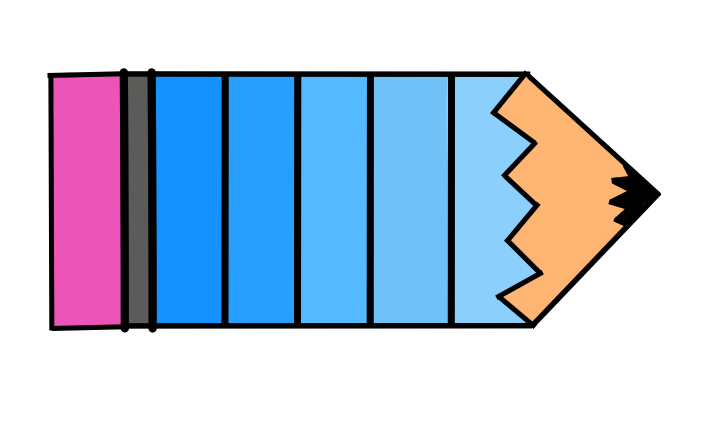 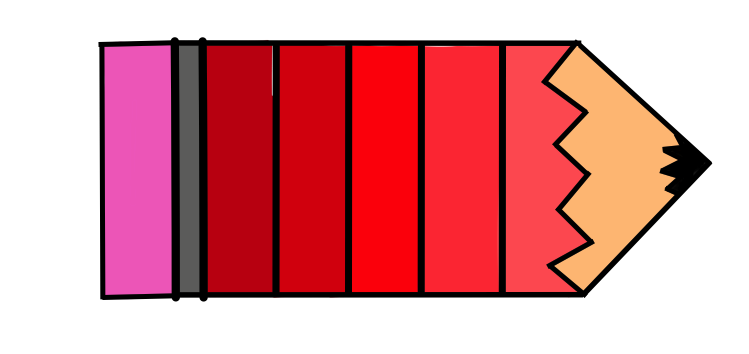 Julia
Mérédith
Gabin
Étiquettes pour les CE1